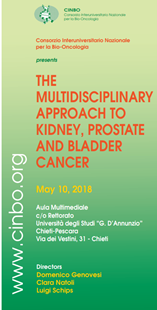 Adjuvant therapy for kidney cancer: 
what’s going on? 

Michele De Tursi
Cattedra di Oncologia Medica

Università G. D’Annunzio
Chieti - Pescara
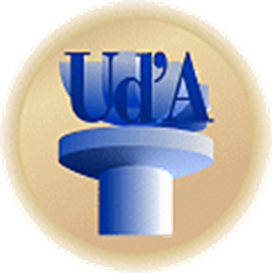 Adjuvant therapy for kidney cancer
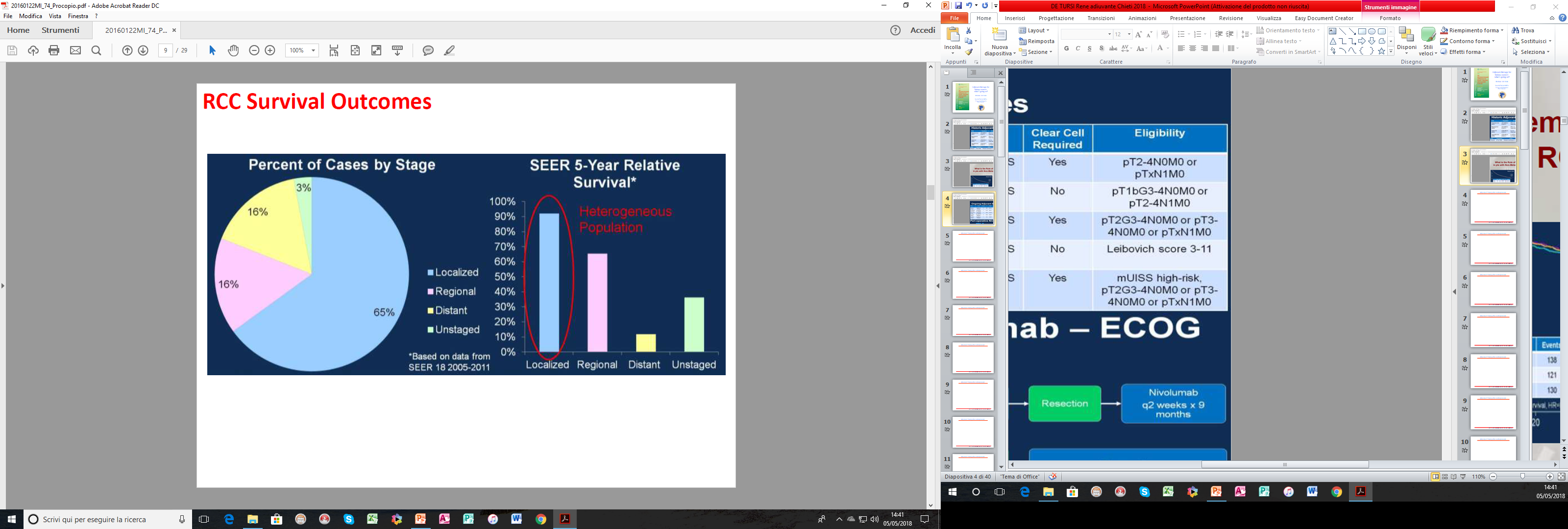 The multidisciplinary approach to kidney cancer – Chieti, 10 maggio 2018
Adjuvant therapy for kidney cancer
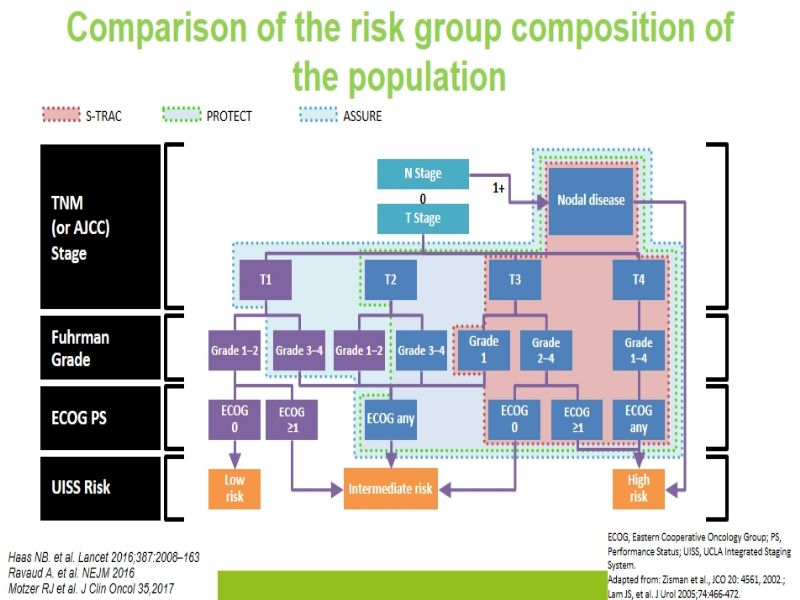 The multidisciplinary approach to kidney cancer – Chieti, 10 maggio 2018
Adjuvant therapy for kidney cancer
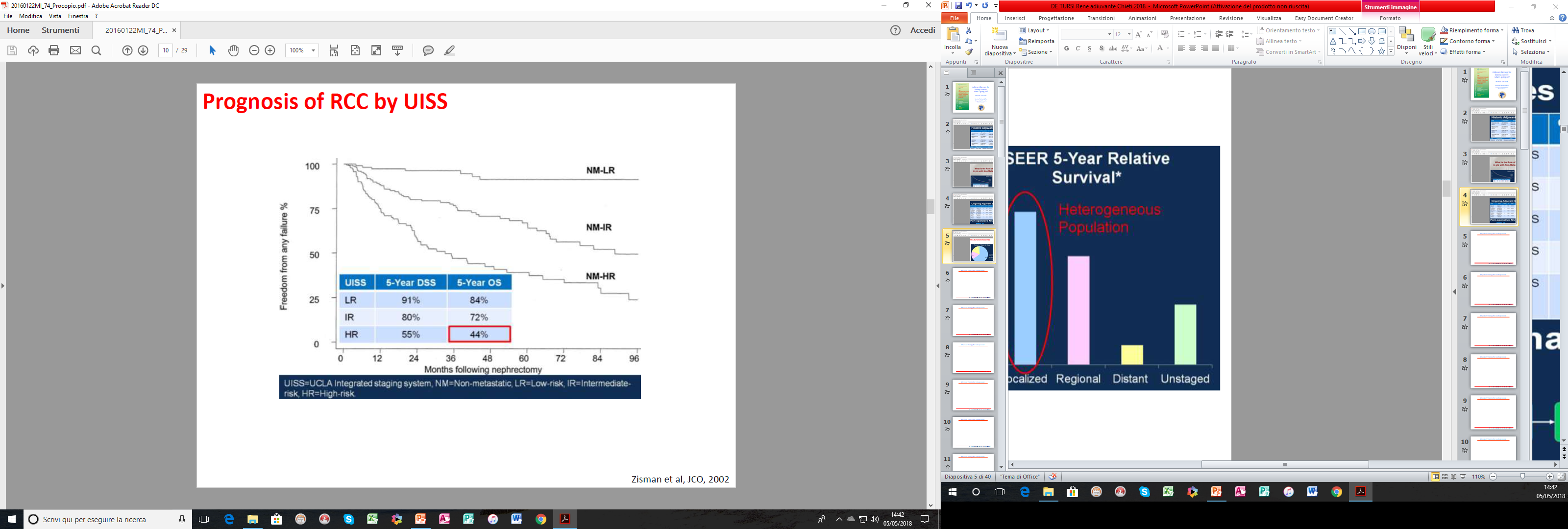 The multidisciplinary approach to kidney cancer – Chieti, 10 maggio 2018
Adjuvant therapy for kidney cancer
Historic adjuvant experience
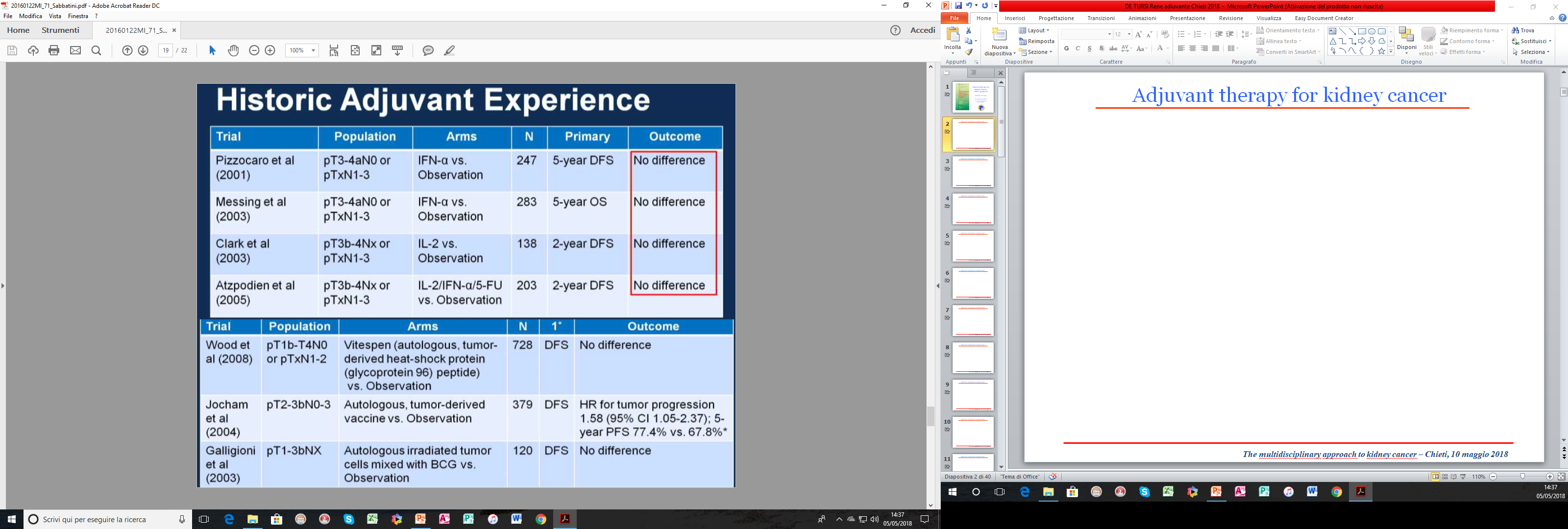 The multidisciplinary approach to kidney cancer – Chieti, 10 maggio 2018
Adjuvant therapy for kidney cancer
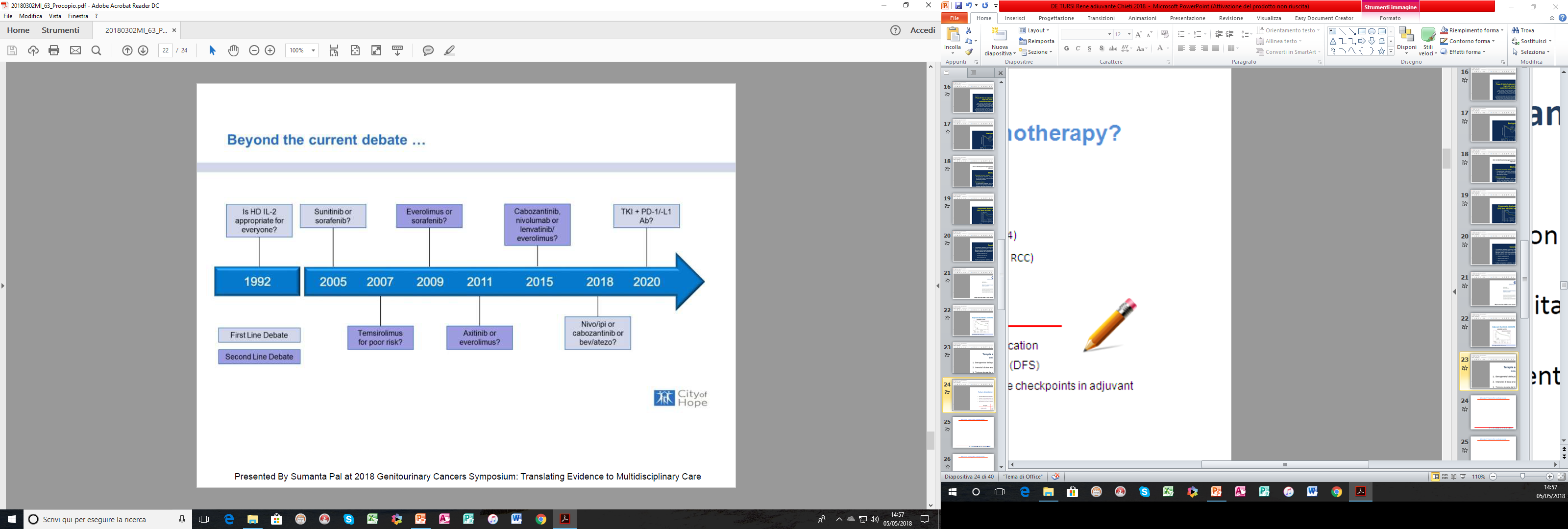 The multidisciplinary approach to kidney cancer – Chieti, 10 maggio 2018
Adjuvant therapy for kidney cancer
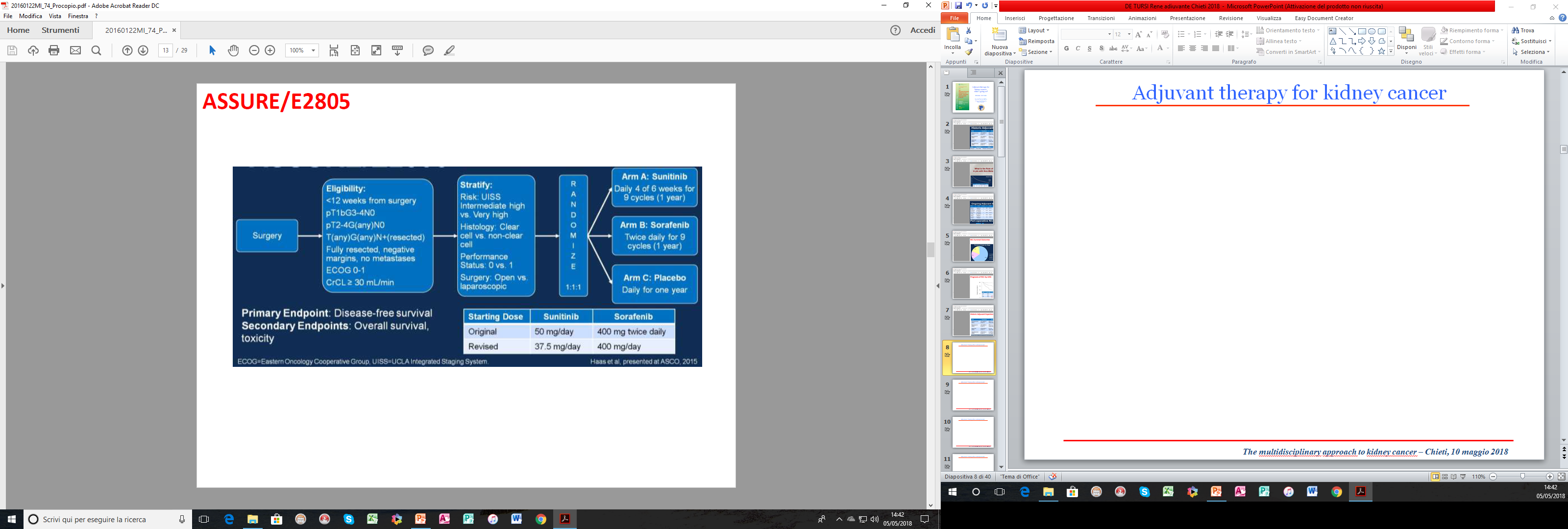 The multidisciplinary approach to kidney cancer – Chieti, 10 maggio 2018
Adjuvant therapy for kidney cancer
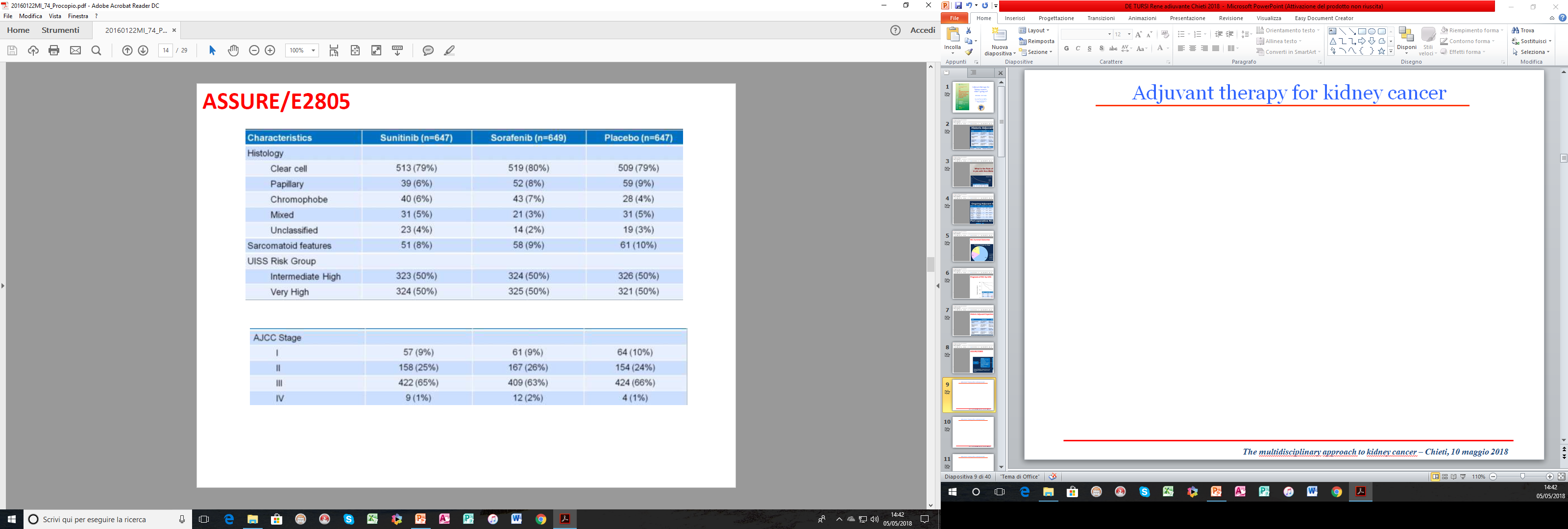 The multidisciplinary approach to kidney cancer – Chieti, 10 maggio 2018
Adjuvant therapy for kidney cancer
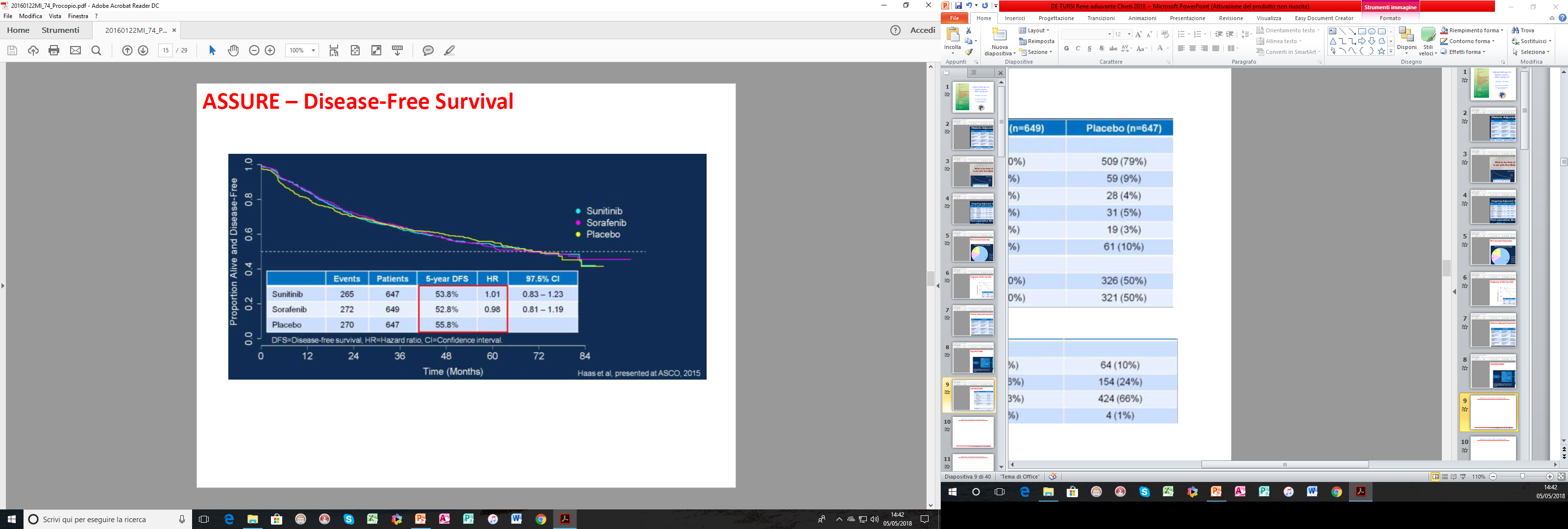 The multidisciplinary approach to kidney cancer – Chieti, 10 maggio 2018
Adjuvant therapy for kidney cancer
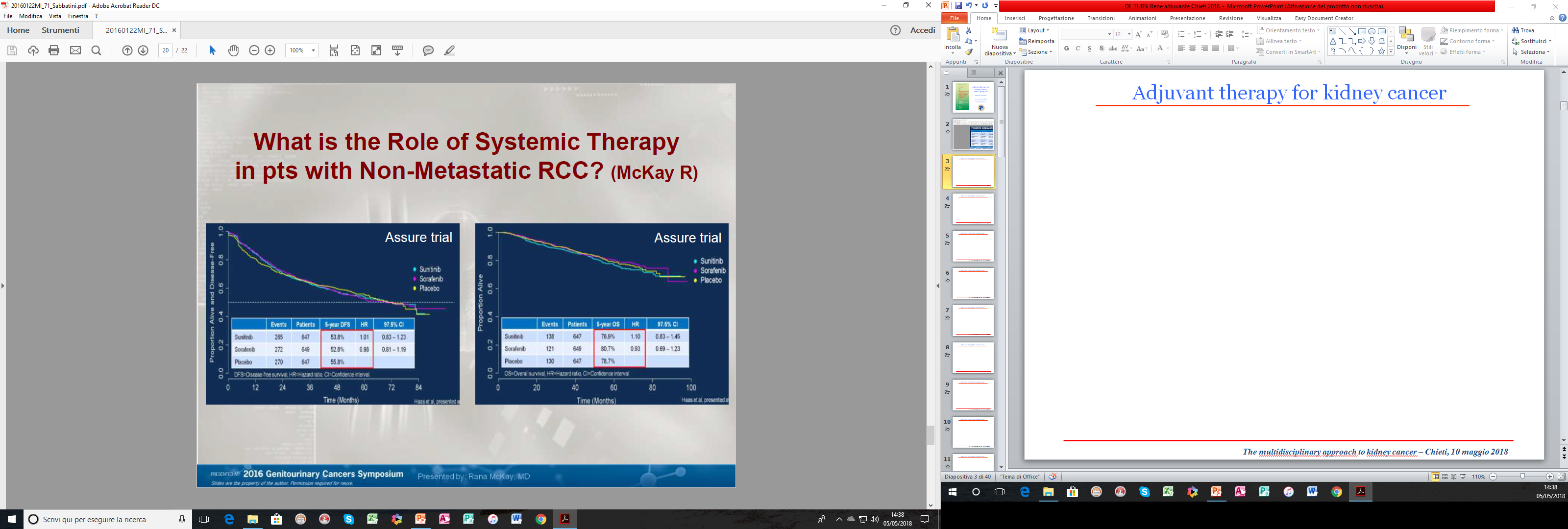 The multidisciplinary approach to kidney cancer – Chieti, 10 maggio 2018
Adjuvant therapy for kidney cancer
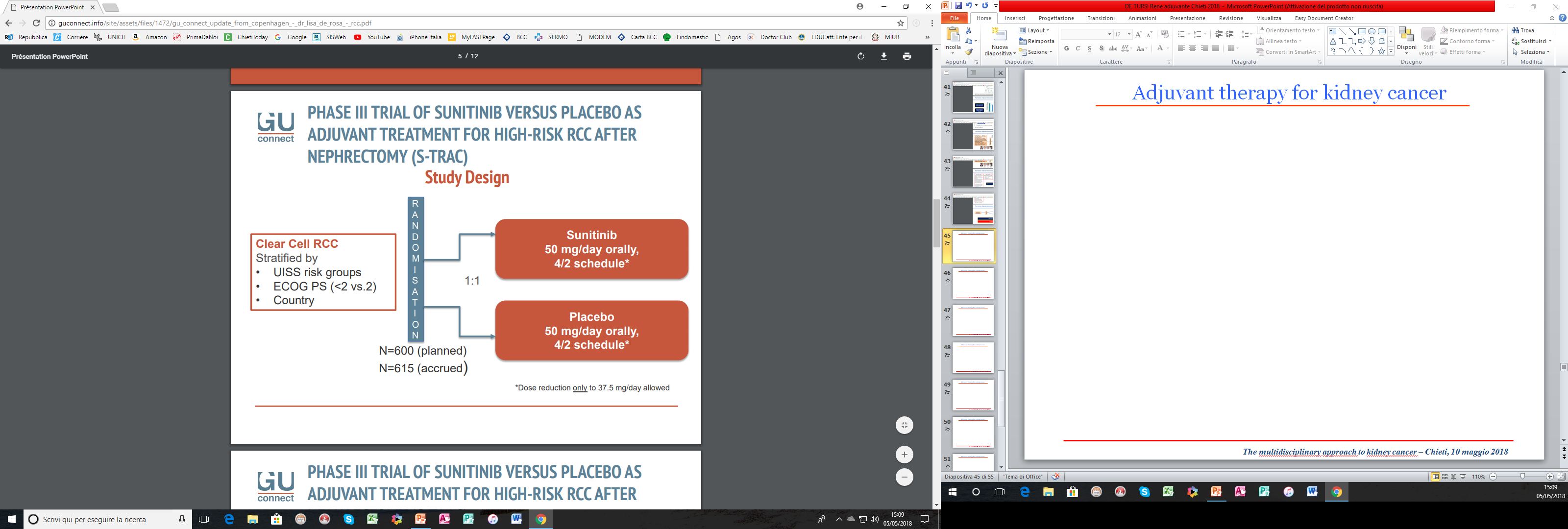 The multidisciplinary approach to kidney cancer – Chieti, 10 maggio 2018
Adjuvant therapy for kidney cancer
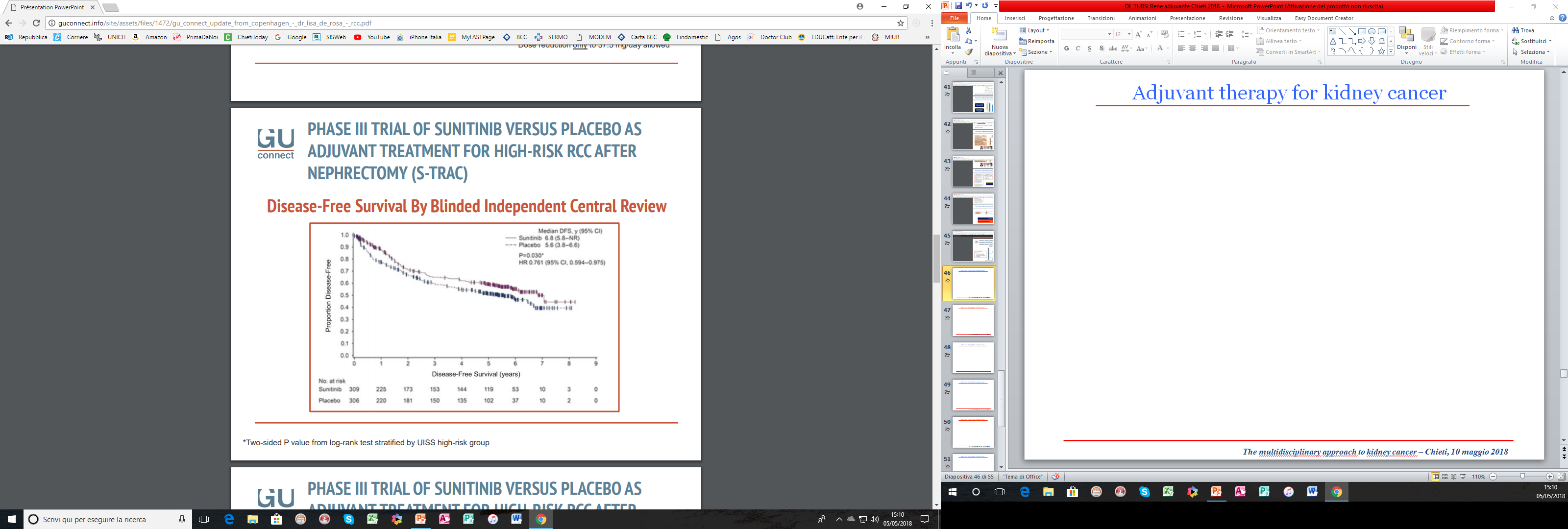 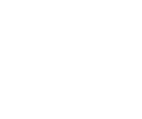 The multidisciplinary approach to kidney cancer – Chieti, 10 maggio 2018
Adjuvant therapy for kidney cancer
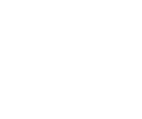 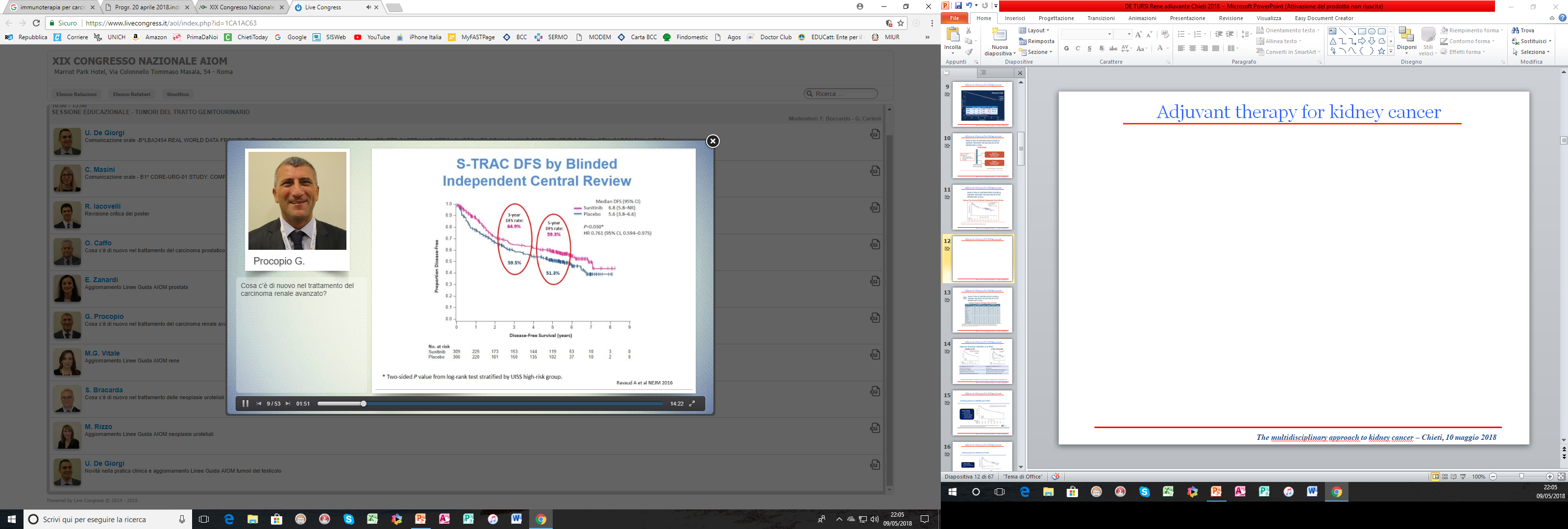 The multidisciplinary approach to kidney cancer – Chieti, 10 maggio 2018
Adjuvant therapy for kidney cancer
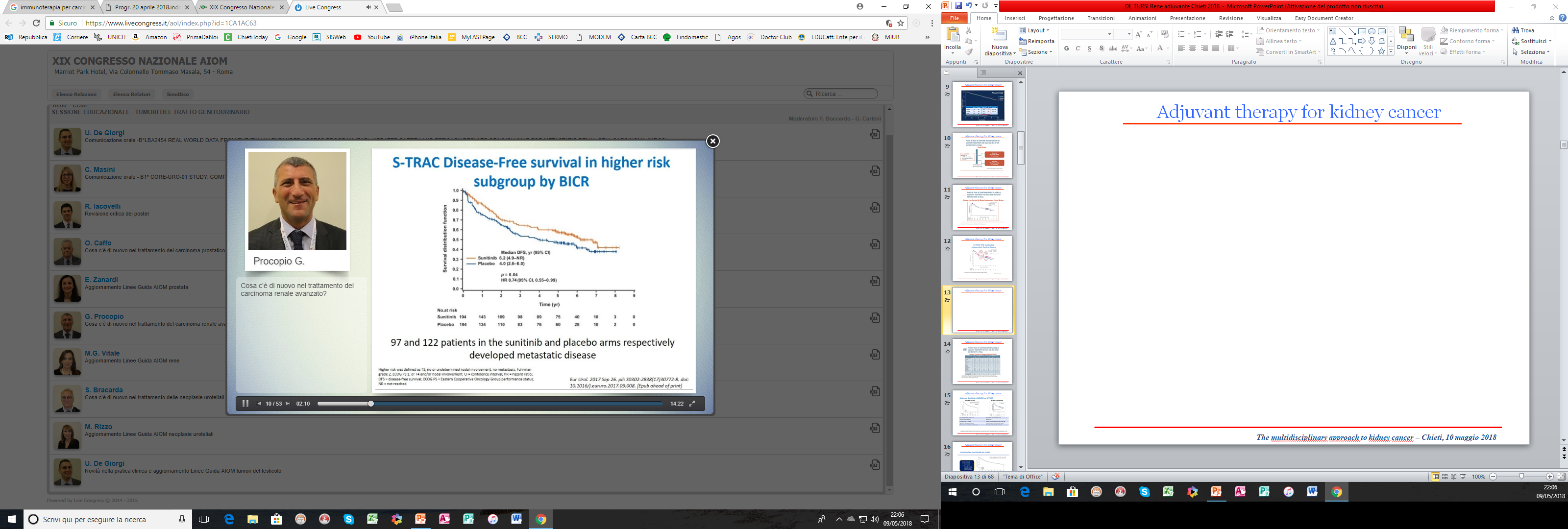 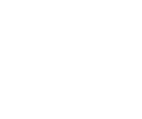 The multidisciplinary approach to kidney cancer – Chieti, 10 maggio 2018
Adjuvant therapy for kidney cancer
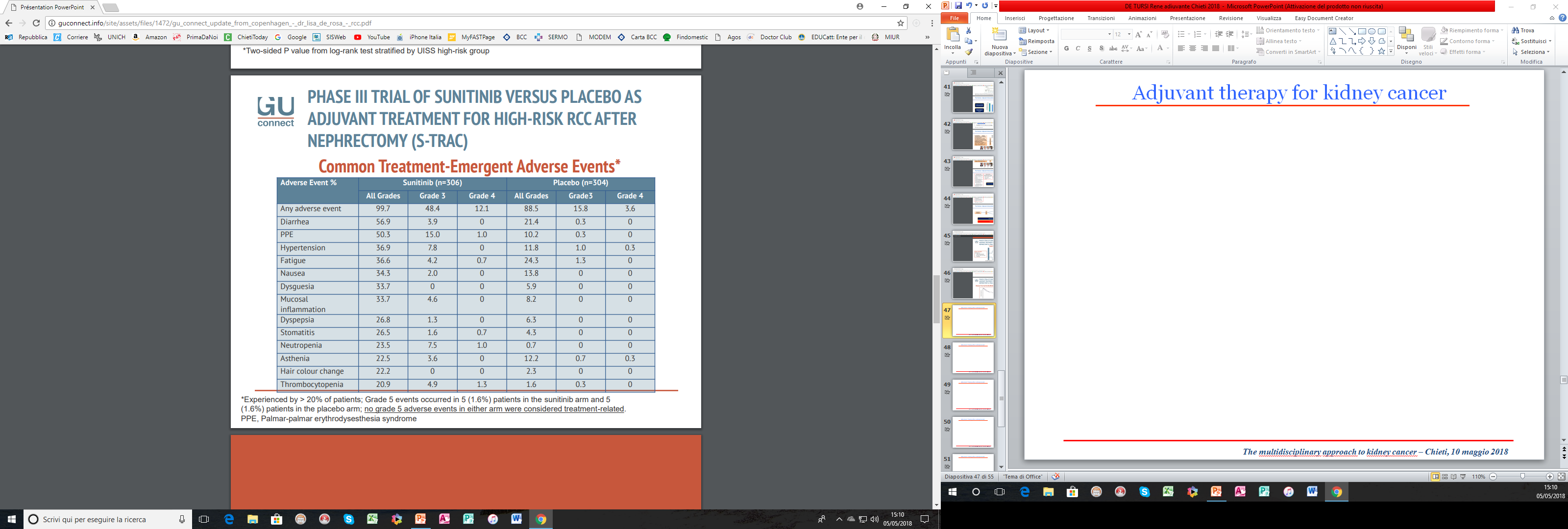 The multidisciplinary approach to kidney cancer – Chieti, 10 maggio 2018
Adjuvant therapy for kidney cancer
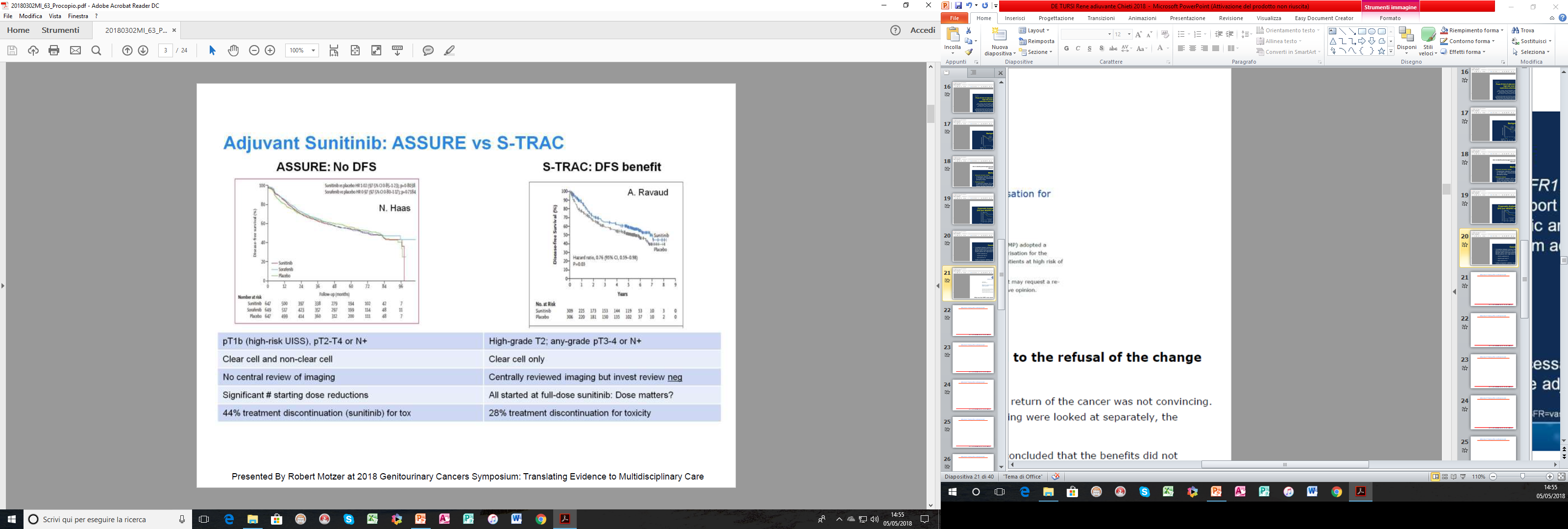 The multidisciplinary approach to kidney cancer – Chieti, 10 maggio 2018
Adjuvant therapy for kidney cancer
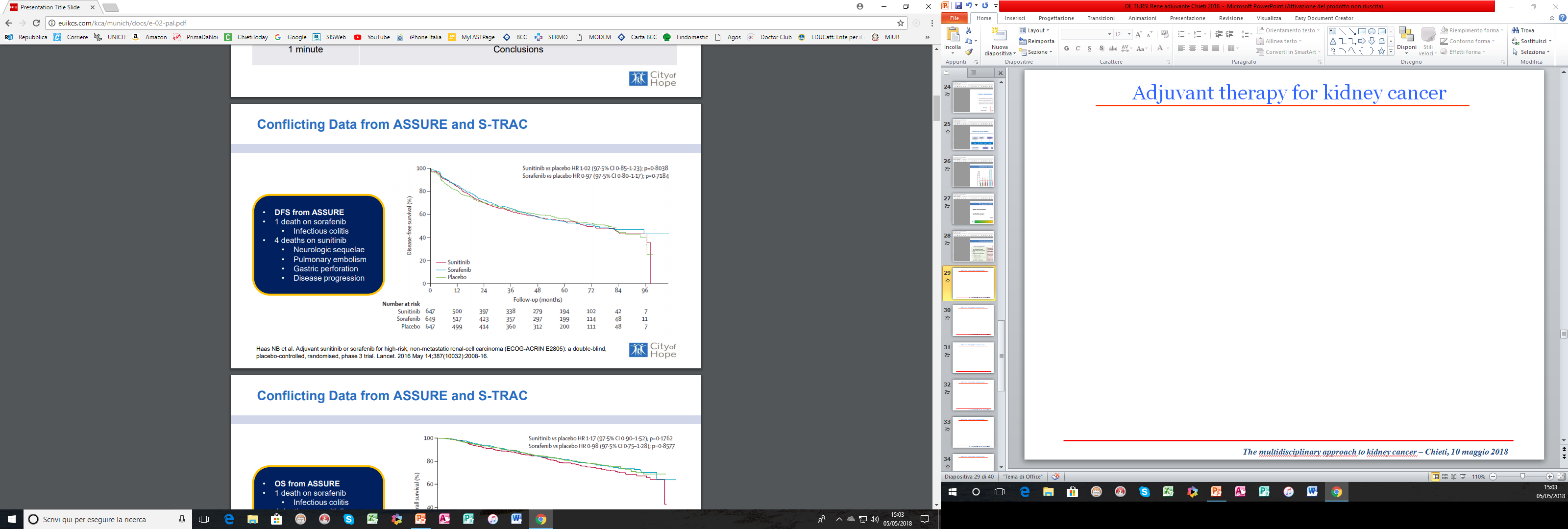 The multidisciplinary approach to kidney cancer – Chieti, 10 maggio 2018
Adjuvant therapy for kidney cancer
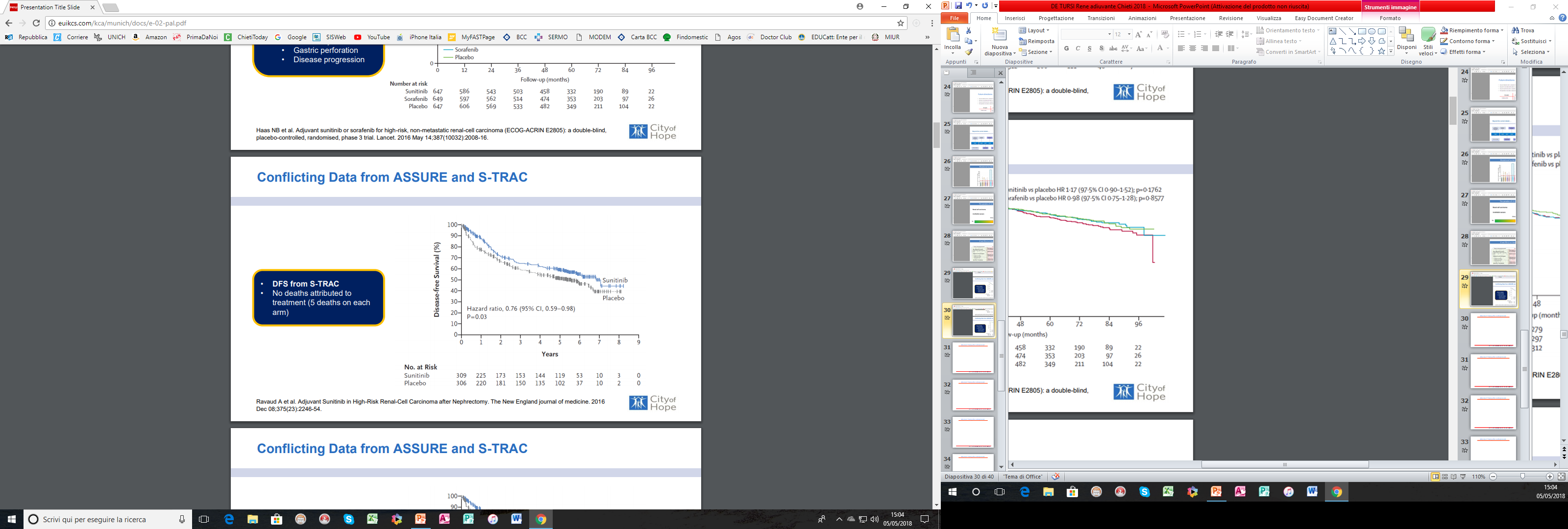 The multidisciplinary approach to kidney cancer – Chieti, 10 maggio 2018
Adjuvant therapy for kidney cancer
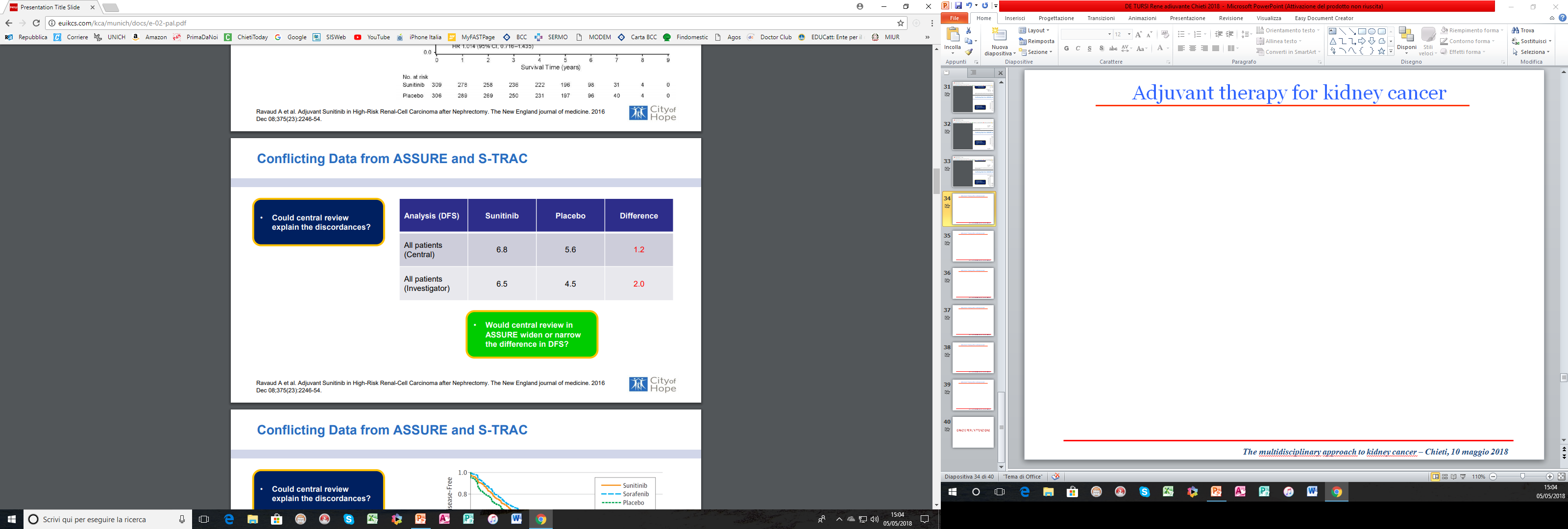 The multidisciplinary approach to kidney cancer – Chieti, 10 maggio 2018
Adjuvant therapy for kidney cancer
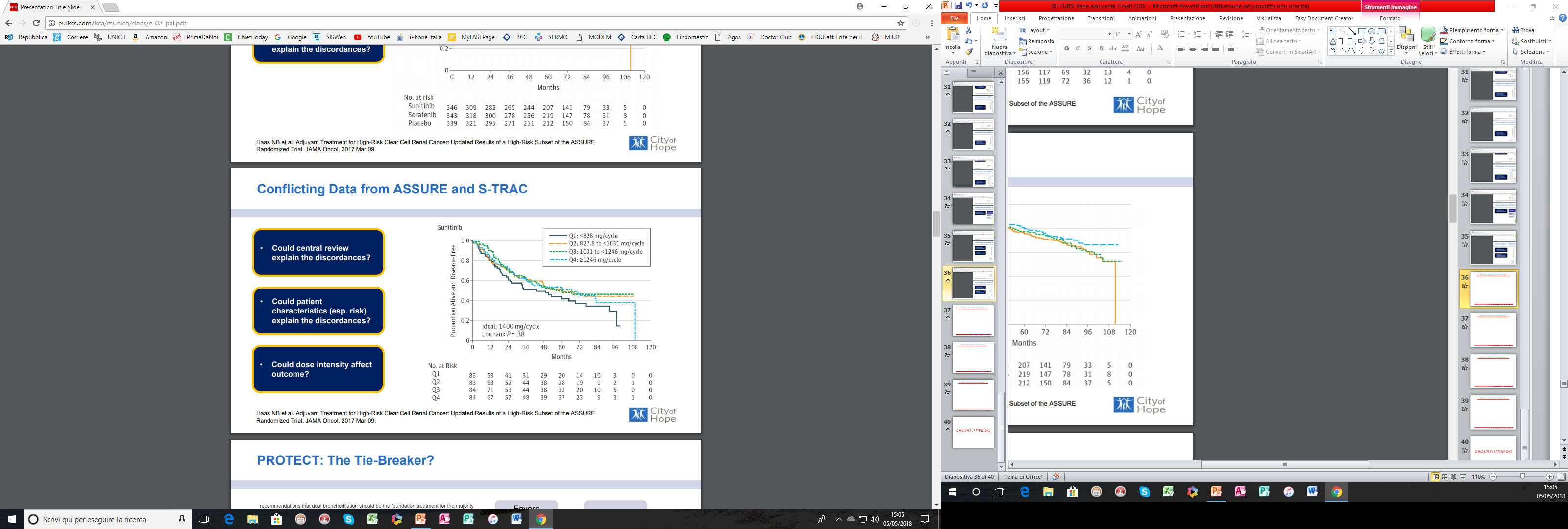 The multidisciplinary approach to kidney cancer – Chieti, 10 maggio 2018
Adjuvant therapy for kidney cancer
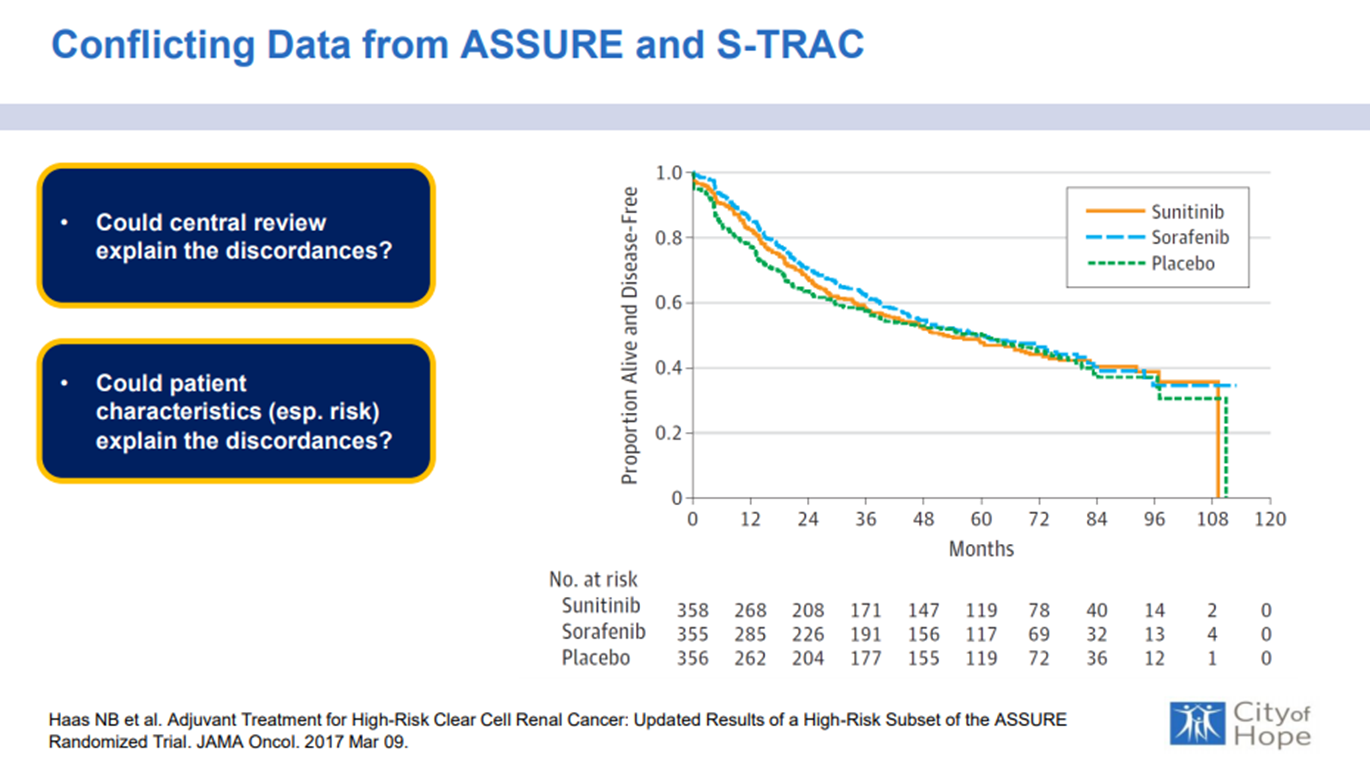 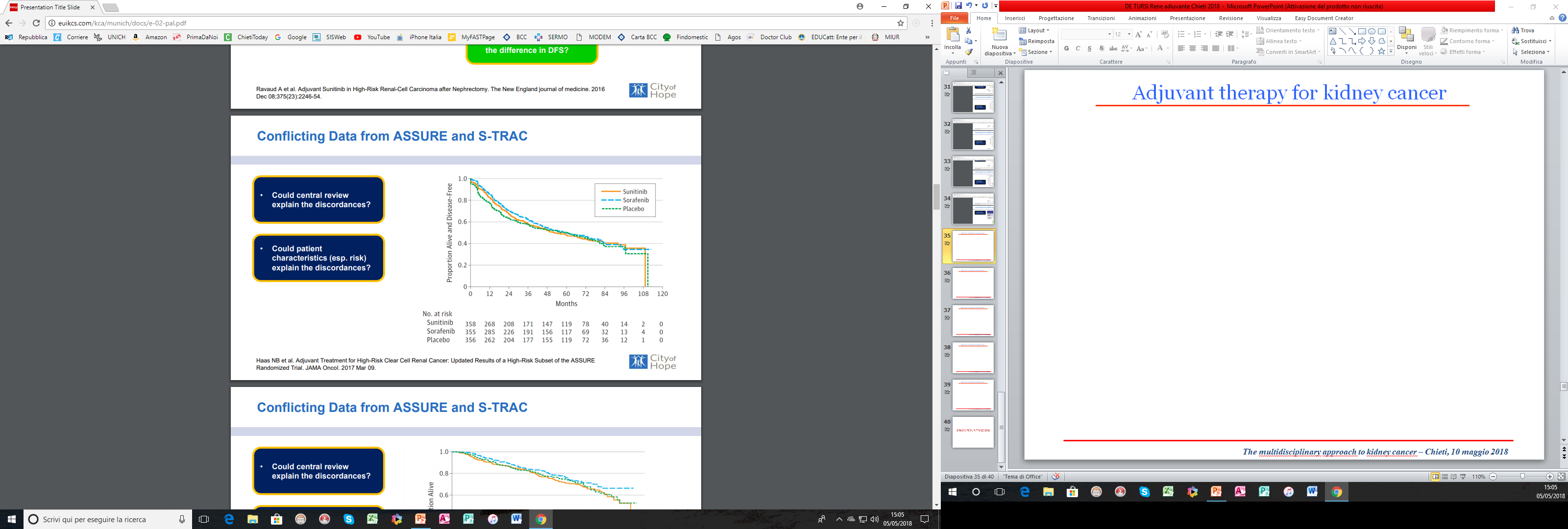 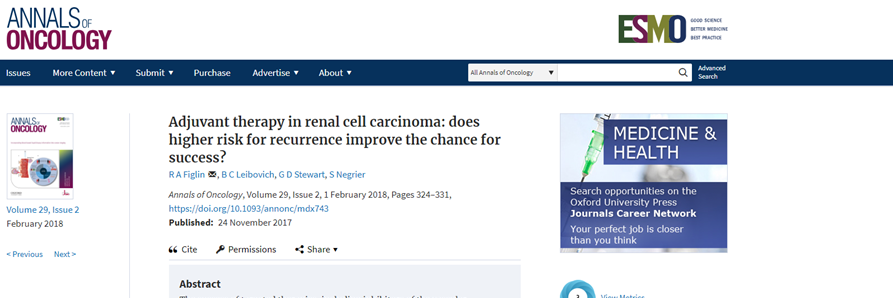 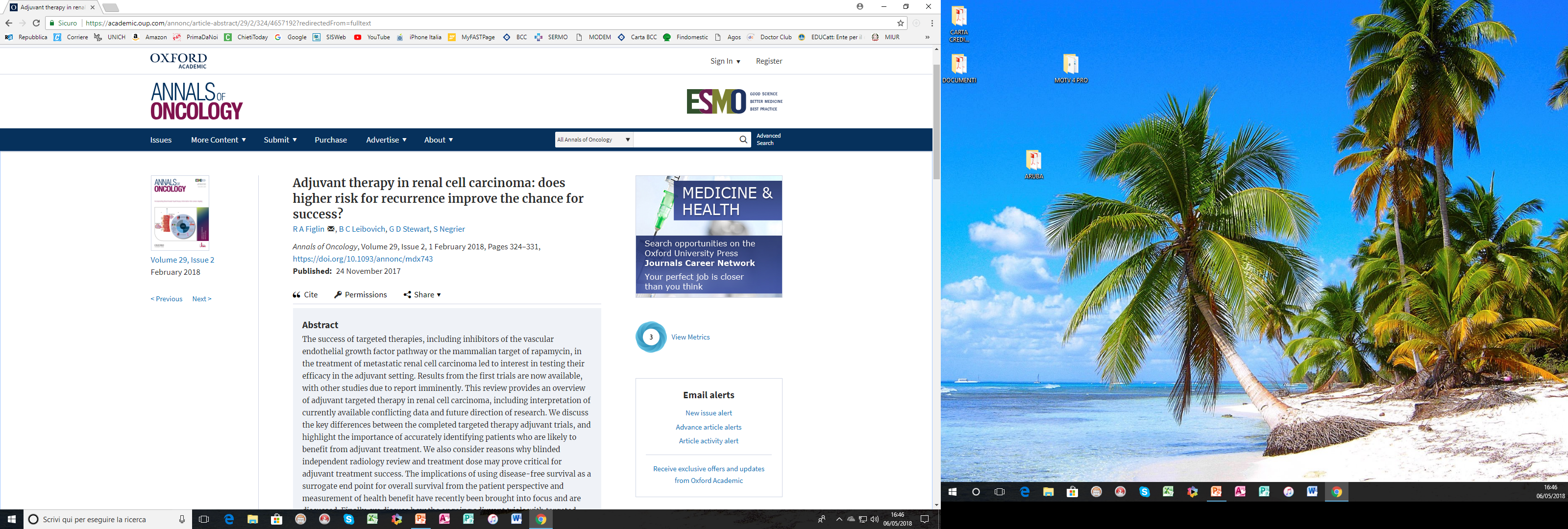 The multidisciplinary approach to kidney cancer – Chieti, 10 maggio 2018
Adjuvant therapy for kidney cancer
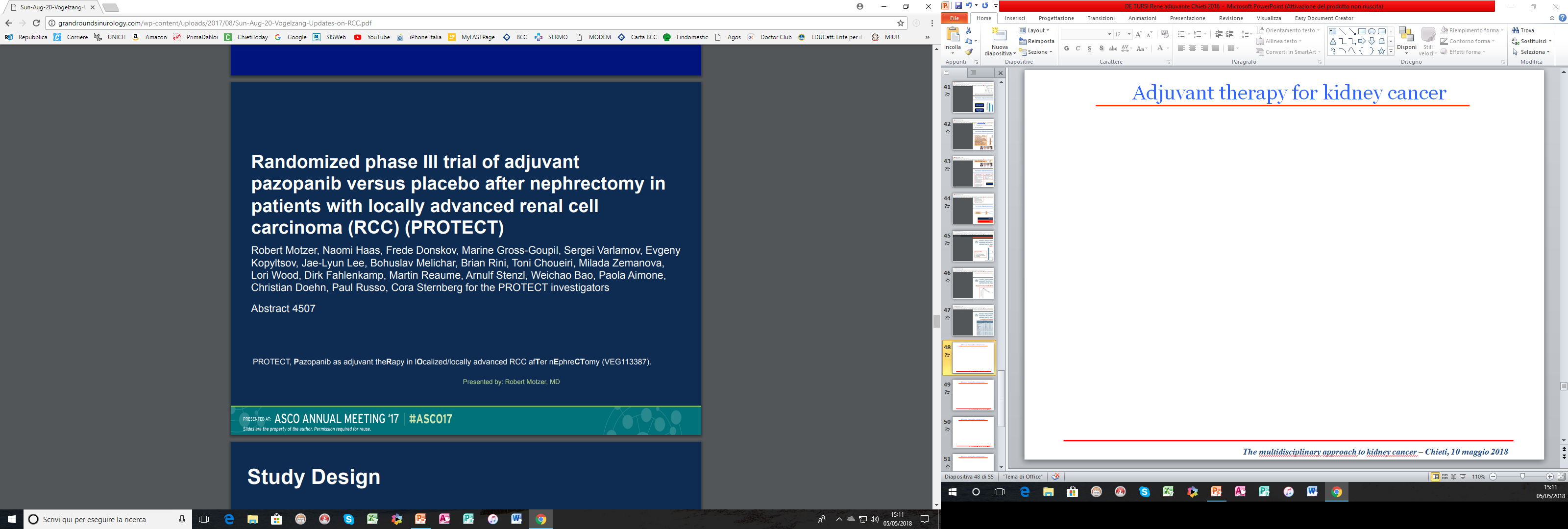 The multidisciplinary approach to kidney cancer – Chieti, 10 maggio 2018
Adjuvant therapy for kidney cancer
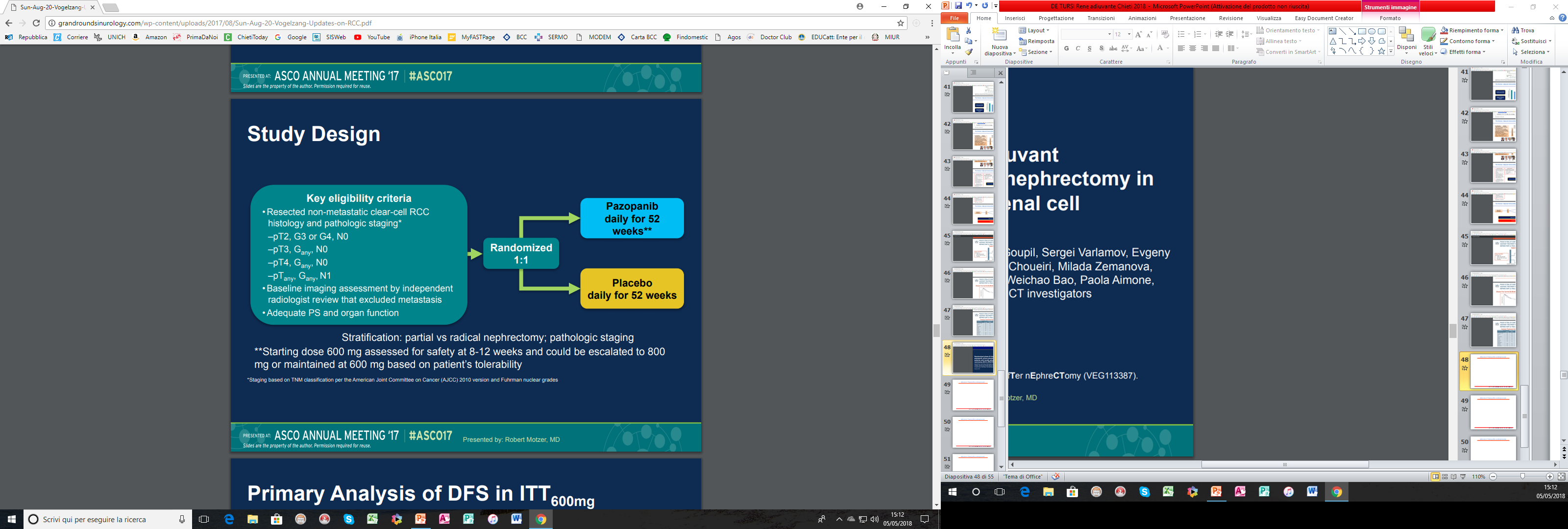 The multidisciplinary approach to kidney cancer – Chieti, 10 maggio 2018
Adjuvant therapy for kidney cancer
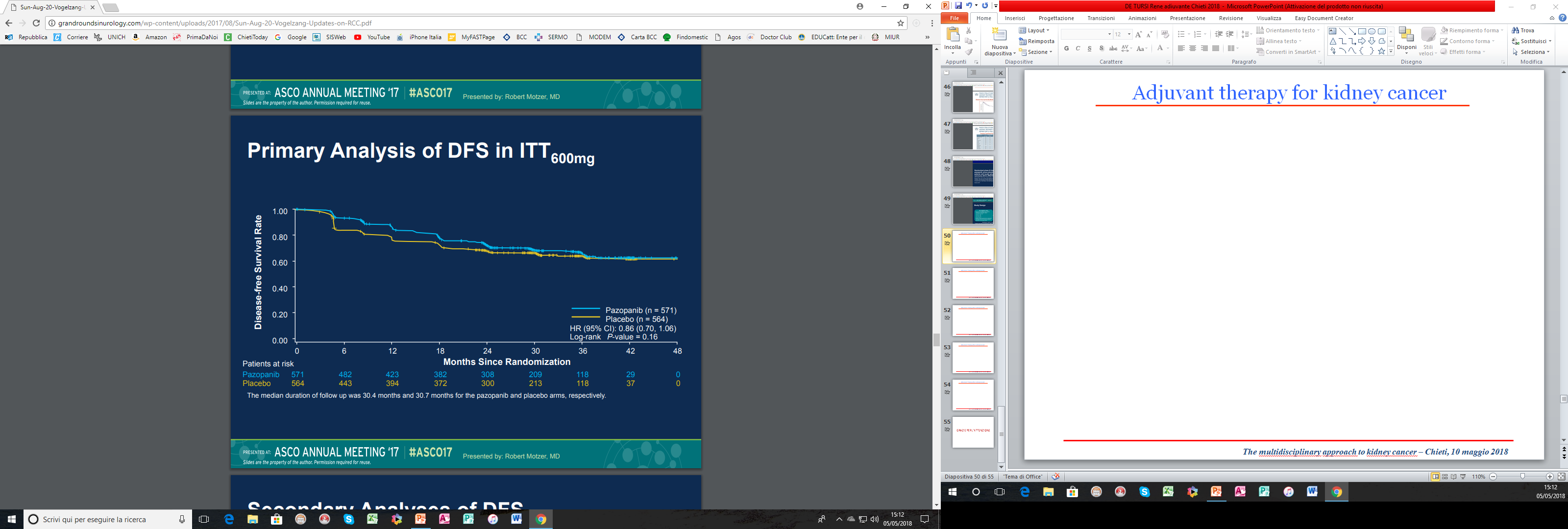 The multidisciplinary approach to kidney cancer – Chieti, 10 maggio 2018
Adjuvant therapy for kidney cancer
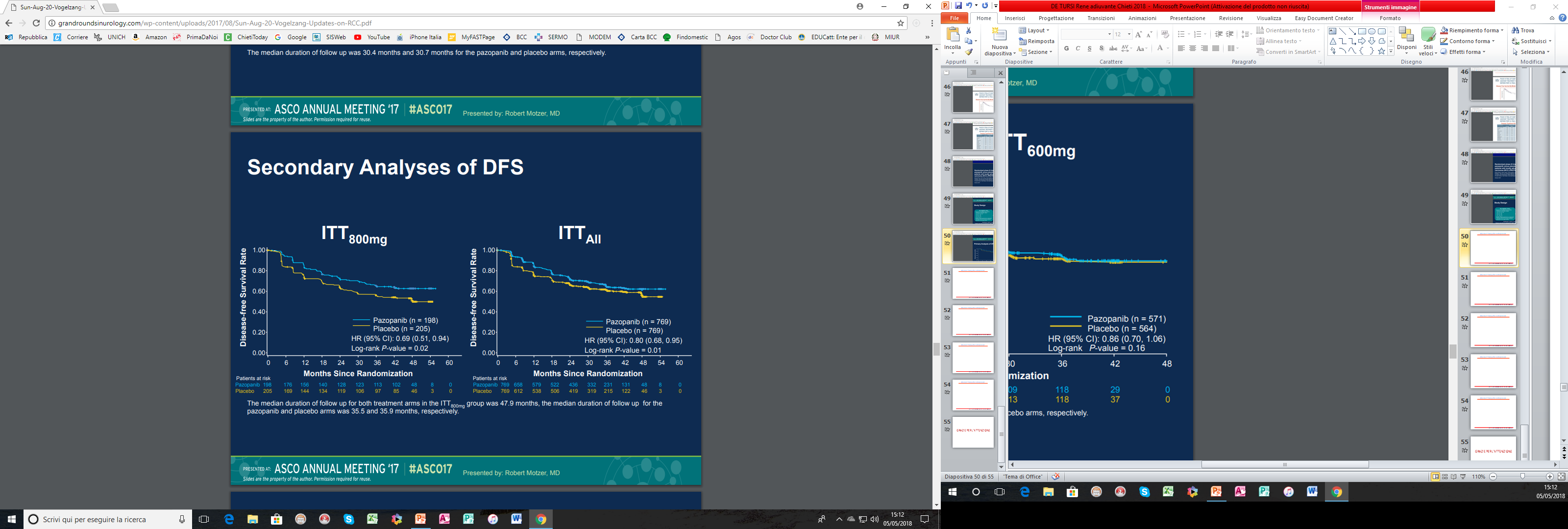 The multidisciplinary approach to kidney cancer – Chieti, 10 maggio 2018
Adjuvant therapy for kidney cancer
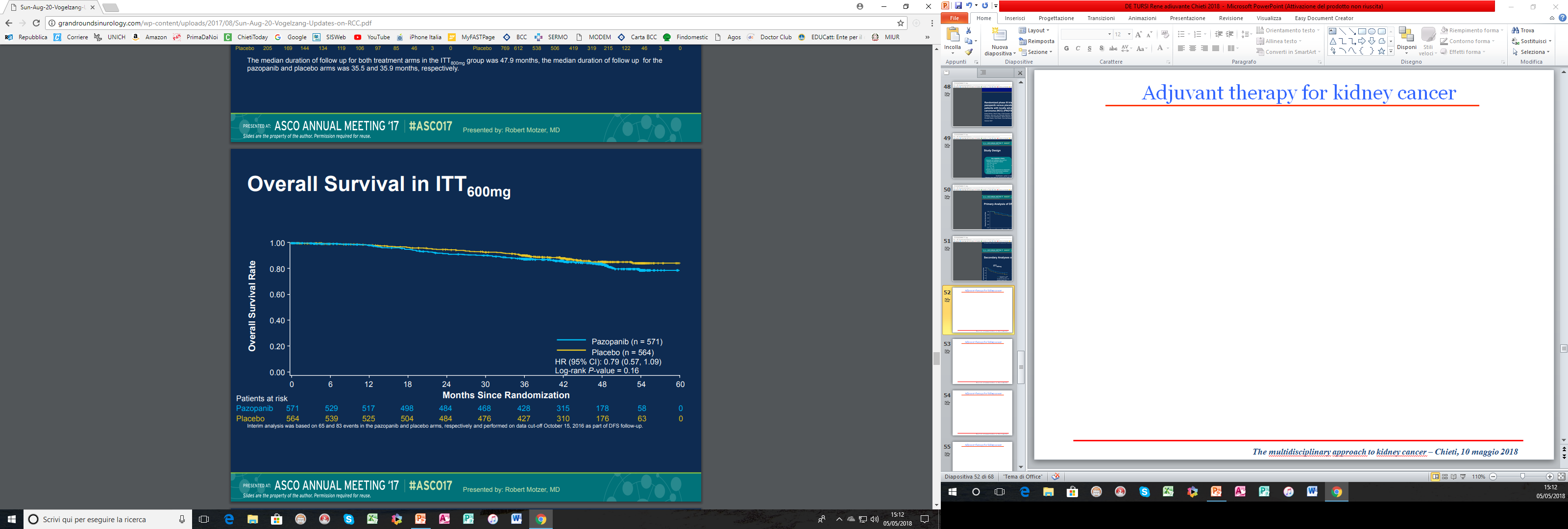 The multidisciplinary approach to kidney cancer – Chieti, 10 maggio 2018
Adjuvant therapy for kidney cancer
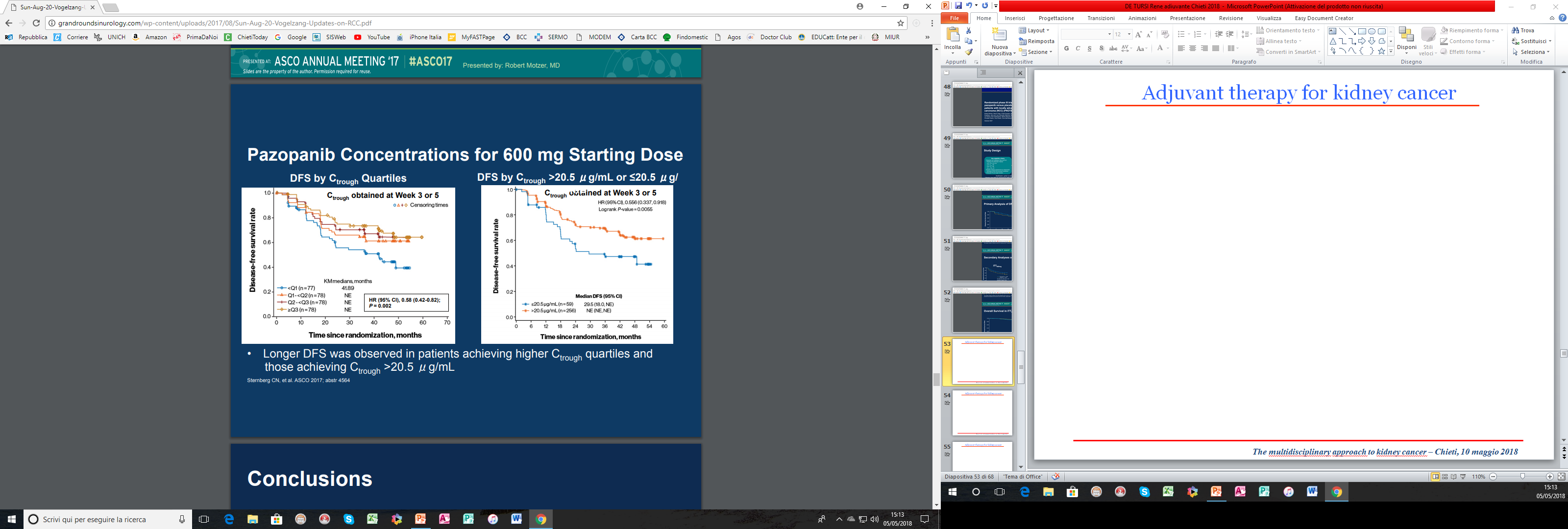 The multidisciplinary approach to kidney cancer – Chieti, 10 maggio 2018
Adjuvant therapy for kidney cancer
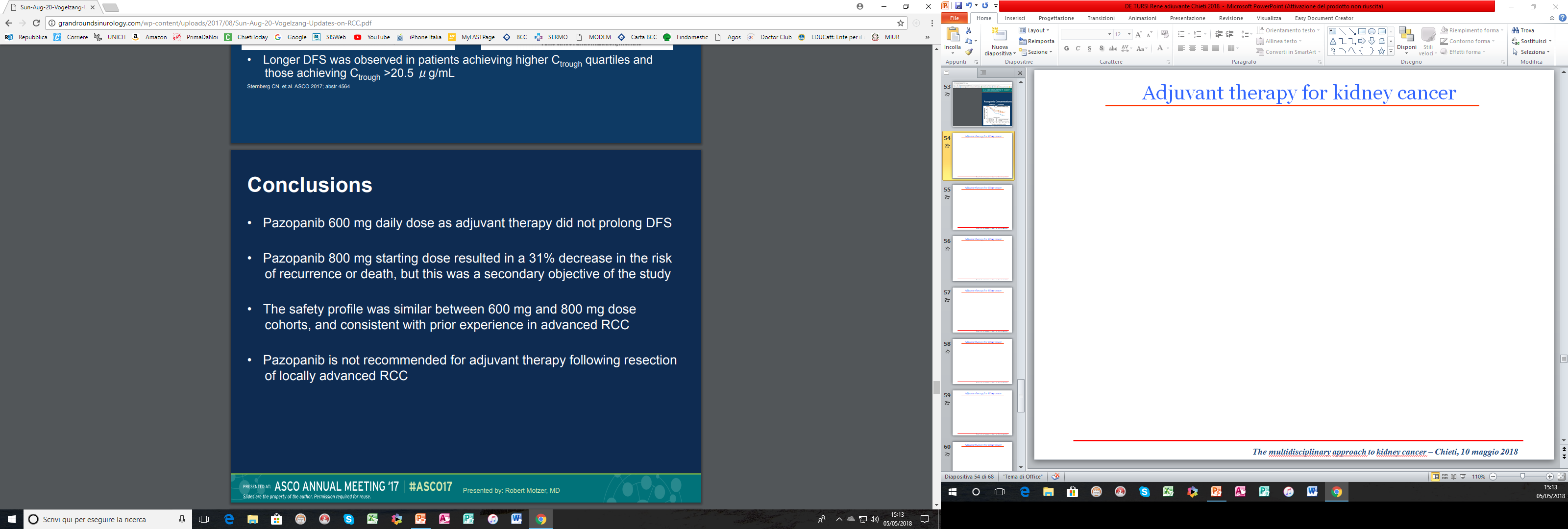 The multidisciplinary approach to kidney cancer – Chieti, 10 maggio 2018
Adjuvant therapy for kidney cancer
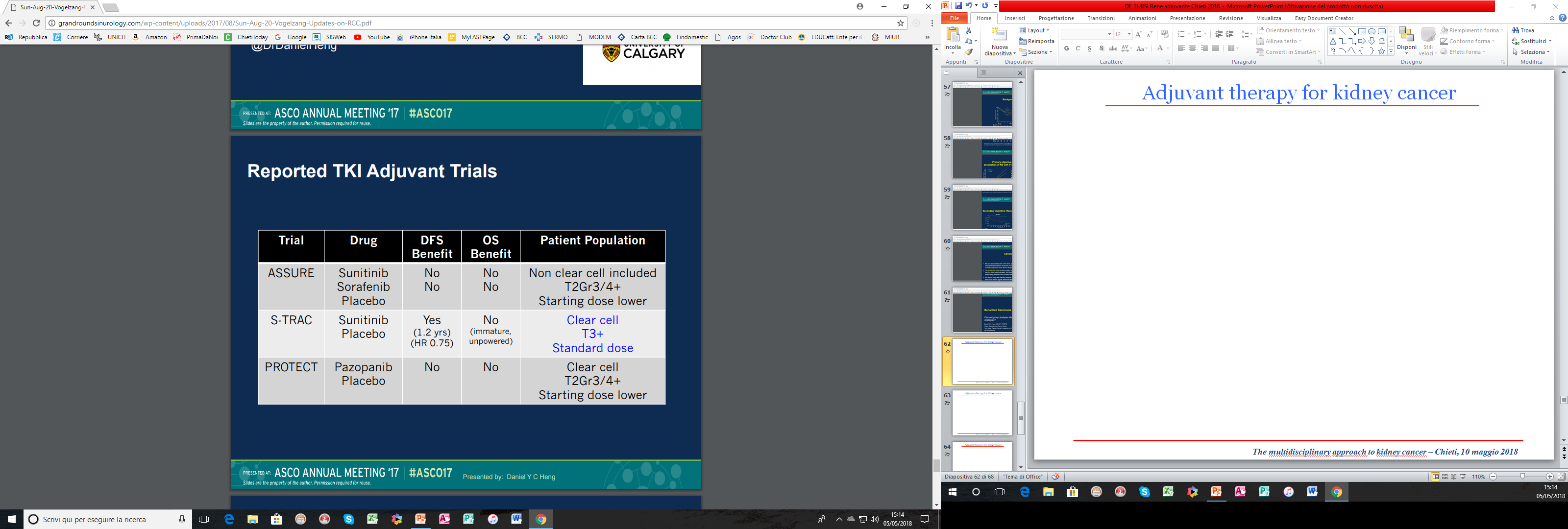 The multidisciplinary approach to kidney cancer – Chieti, 10 maggio 2018
Adjuvant therapy for kidney cancer
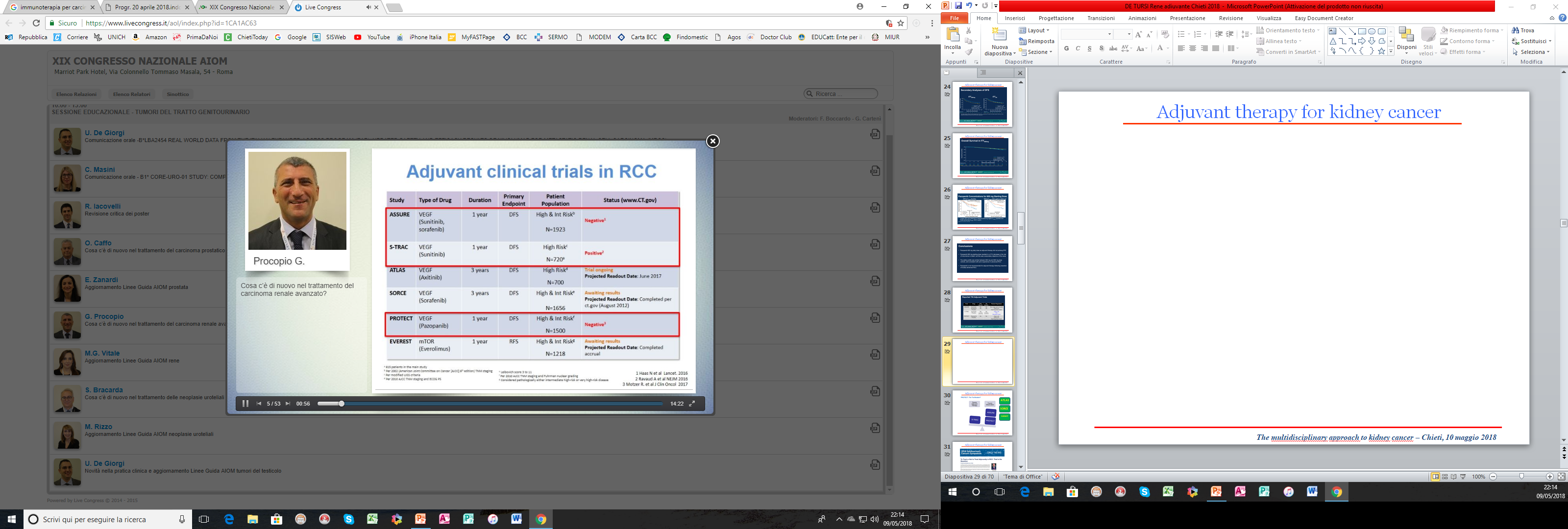 The multidisciplinary approach to kidney cancer – Chieti, 10 maggio 2018
Adjuvant therapy for kidney cancer
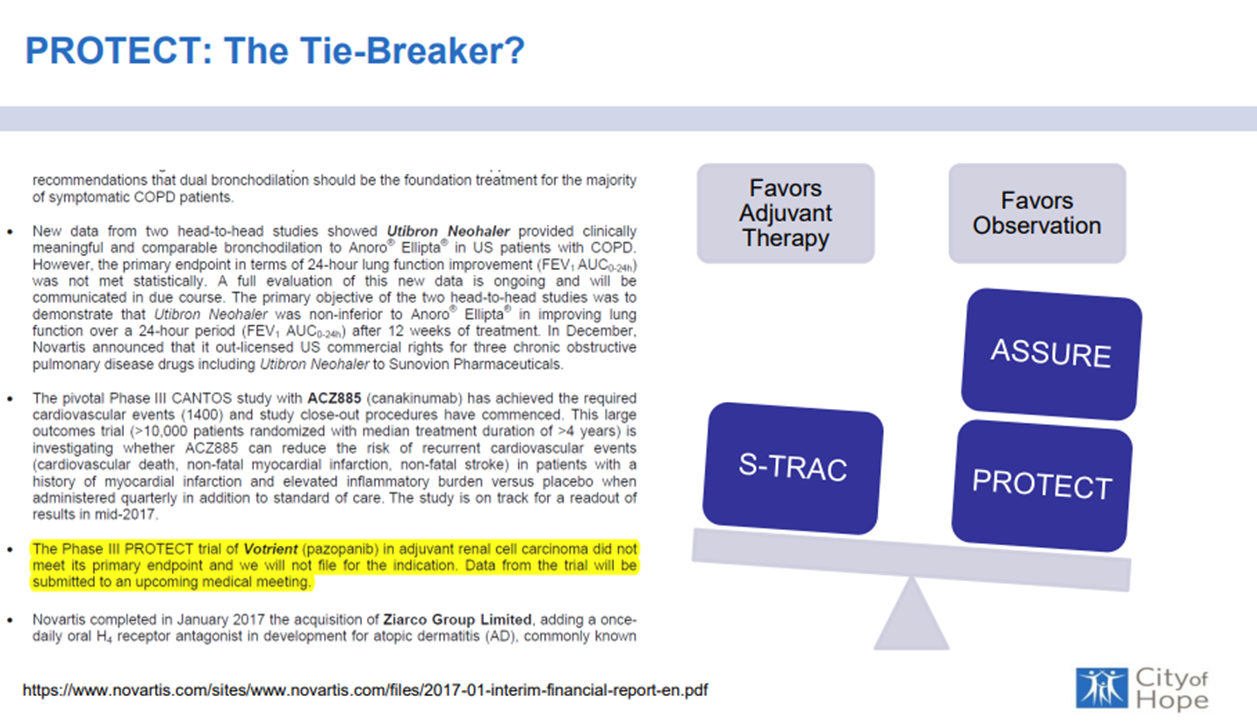 ATLAS
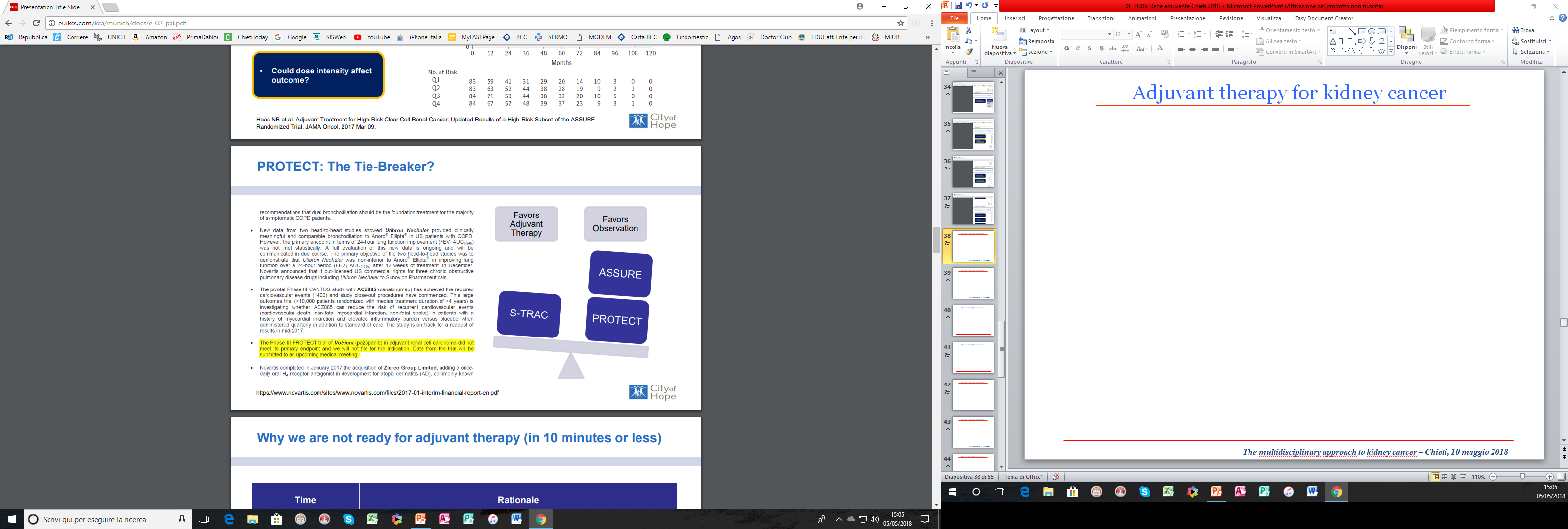 SORCE
EVEREST
The multidisciplinary approach to kidney cancer – Chieti, 10 maggio 2018
Adjuvant therapy for kidney cancer
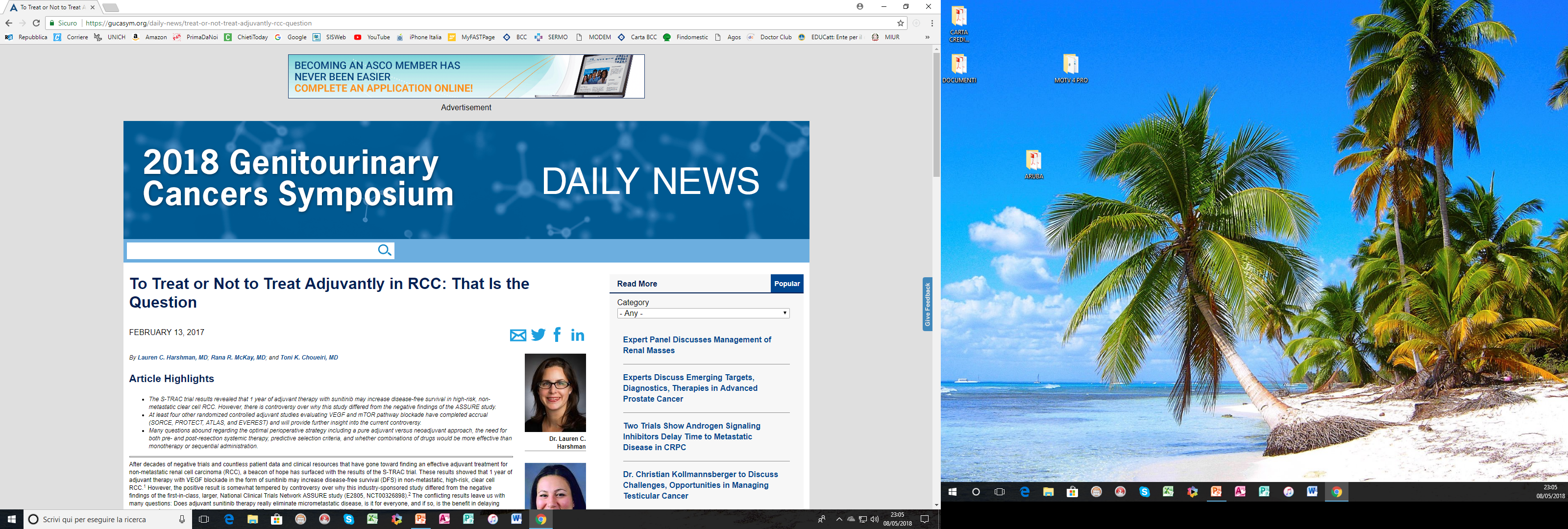 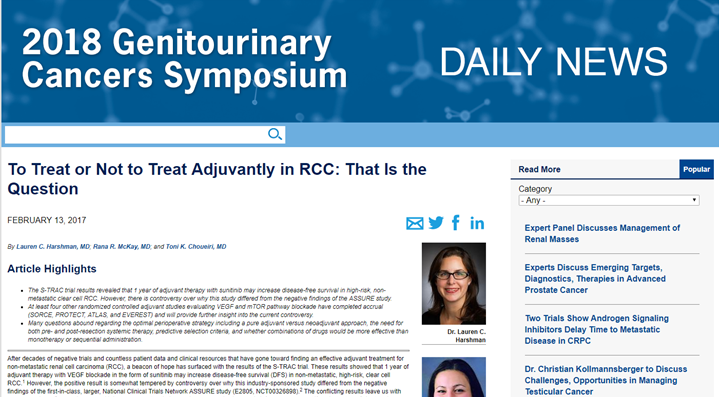 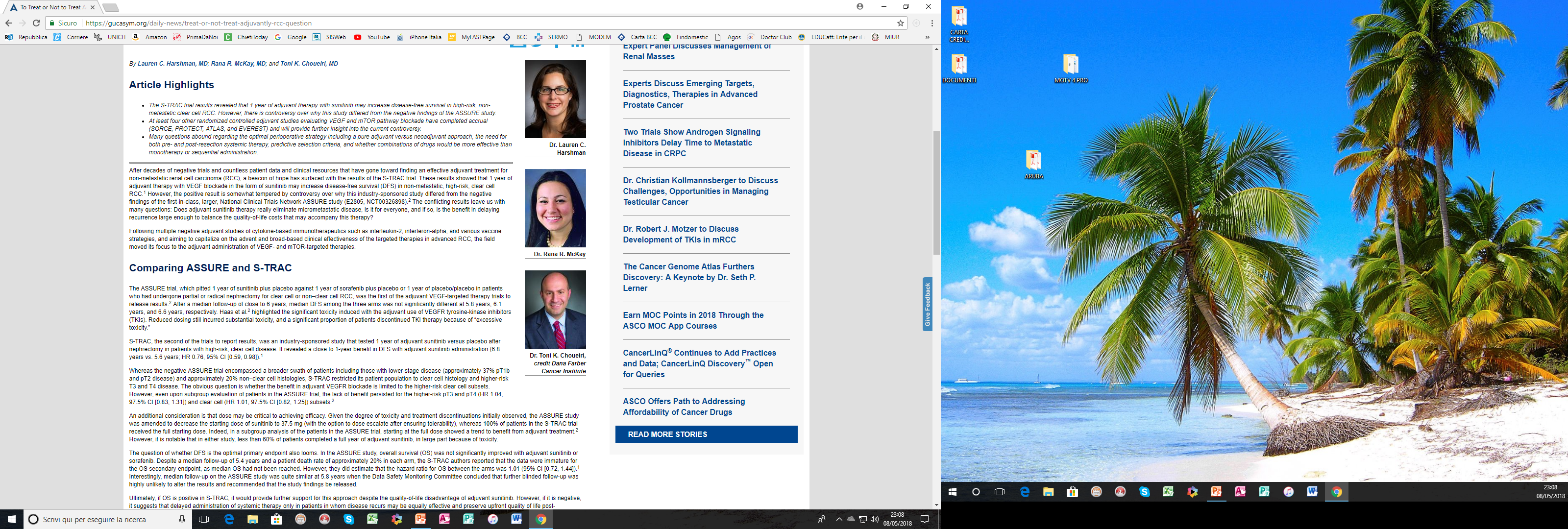 The multidisciplinary approach to kidney cancer – Chieti, 10 maggio 2018
Adjuvant therapy for kidney cancer
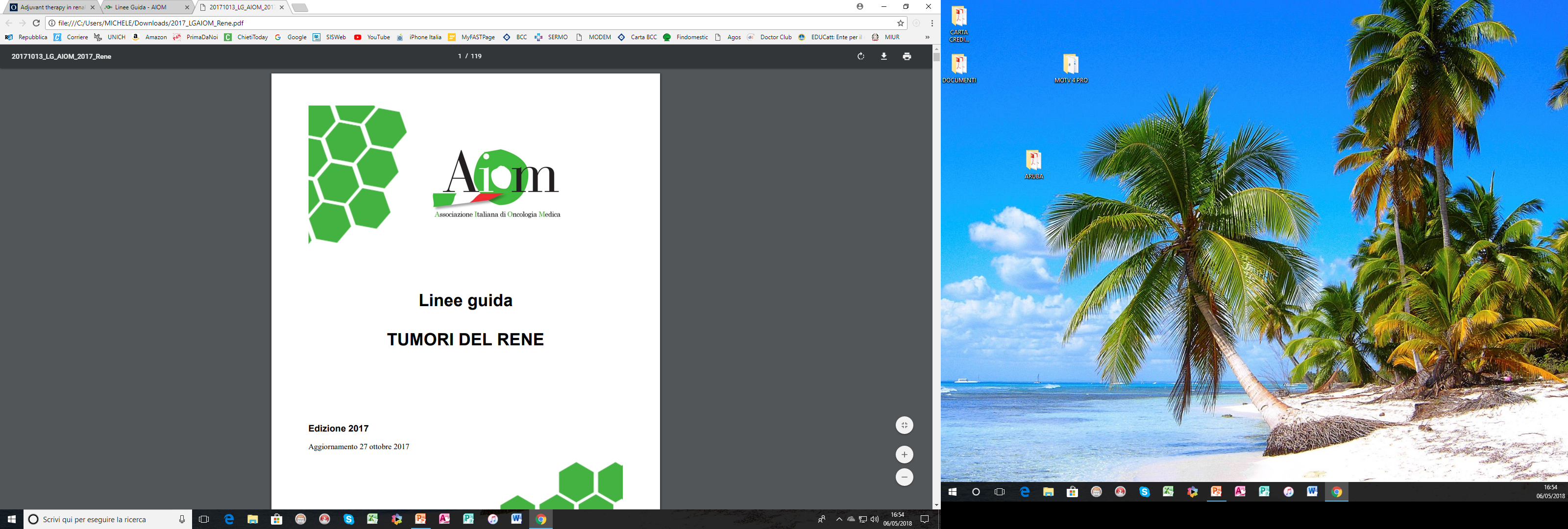 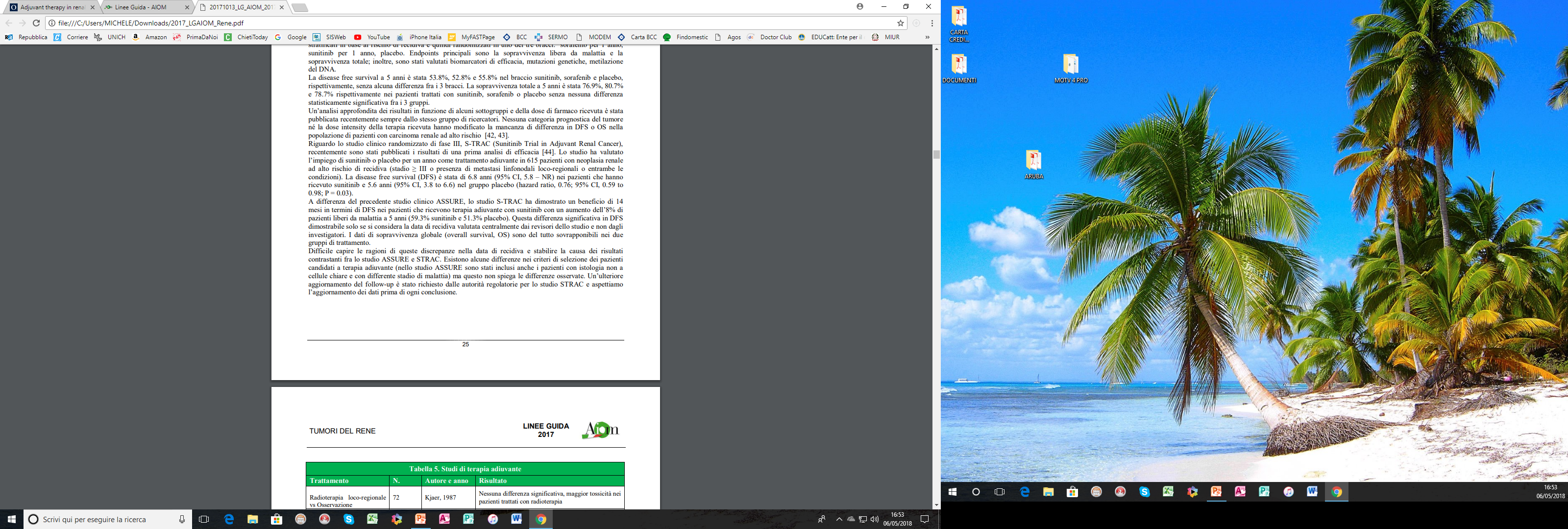 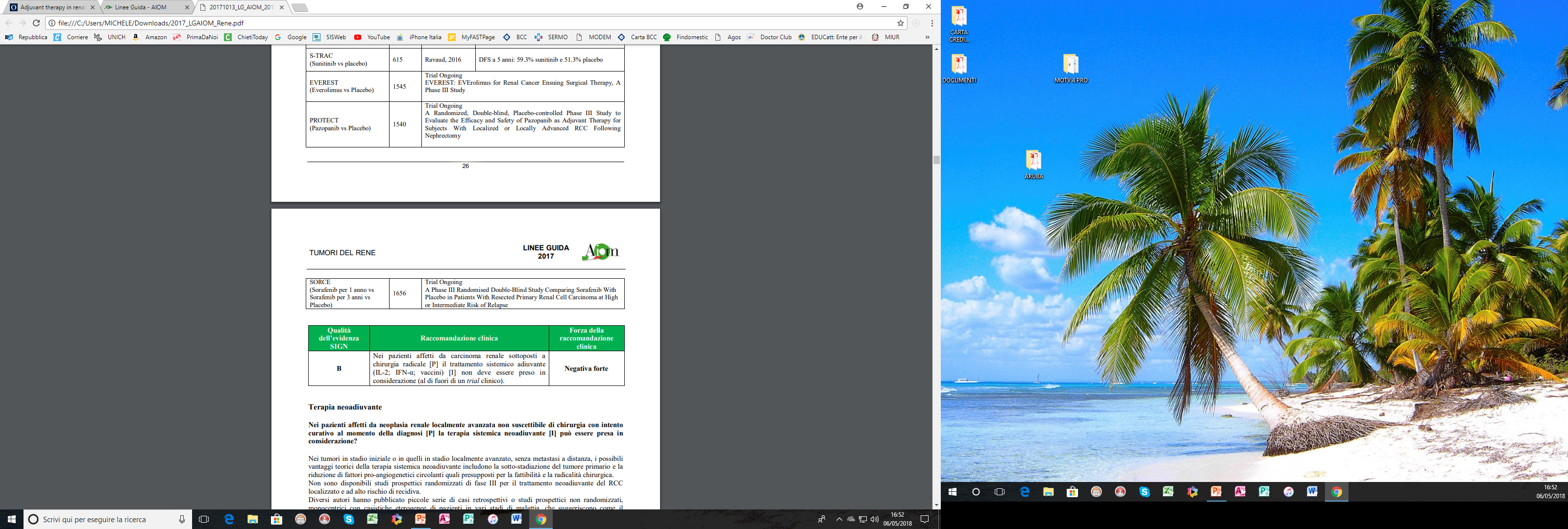 The multidisciplinary approach to kidney cancer – Chieti, 10 maggio 2018
Adjuvant therapy for kidney cancer
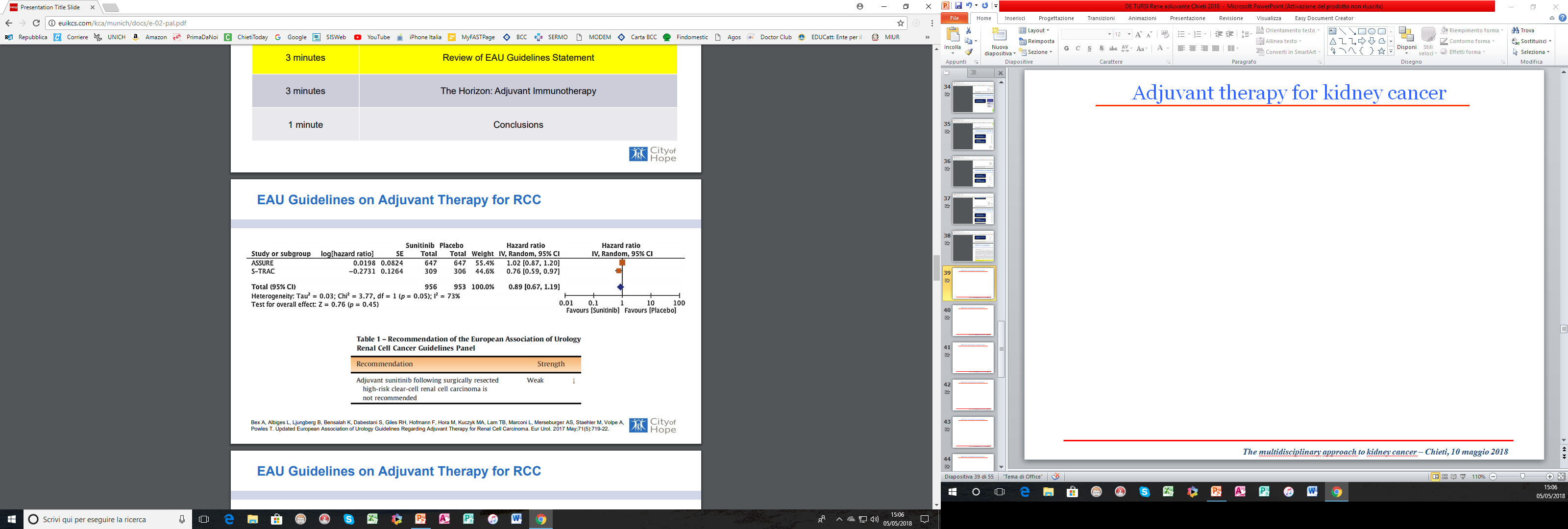 The multidisciplinary approach to kidney cancer – Chieti, 10 maggio 2018
Adjuvant therapy for kidney cancer
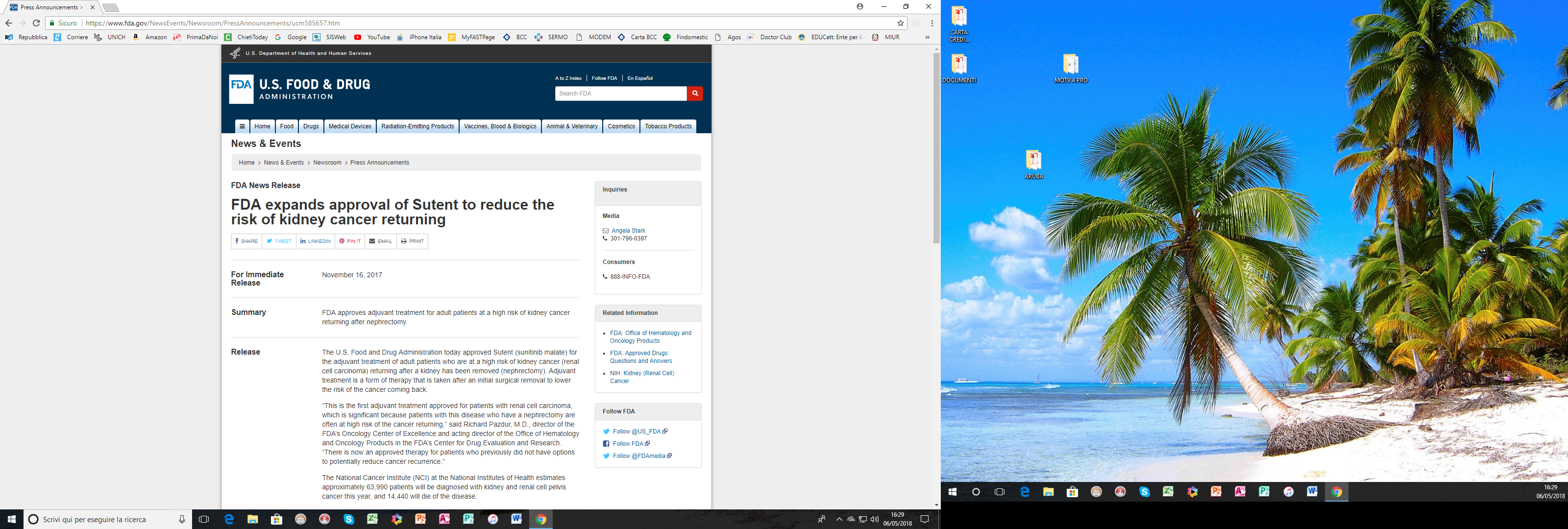 The multidisciplinary approach to kidney cancer – Chieti, 10 maggio 2018
Adjuvant therapy for kidney cancer
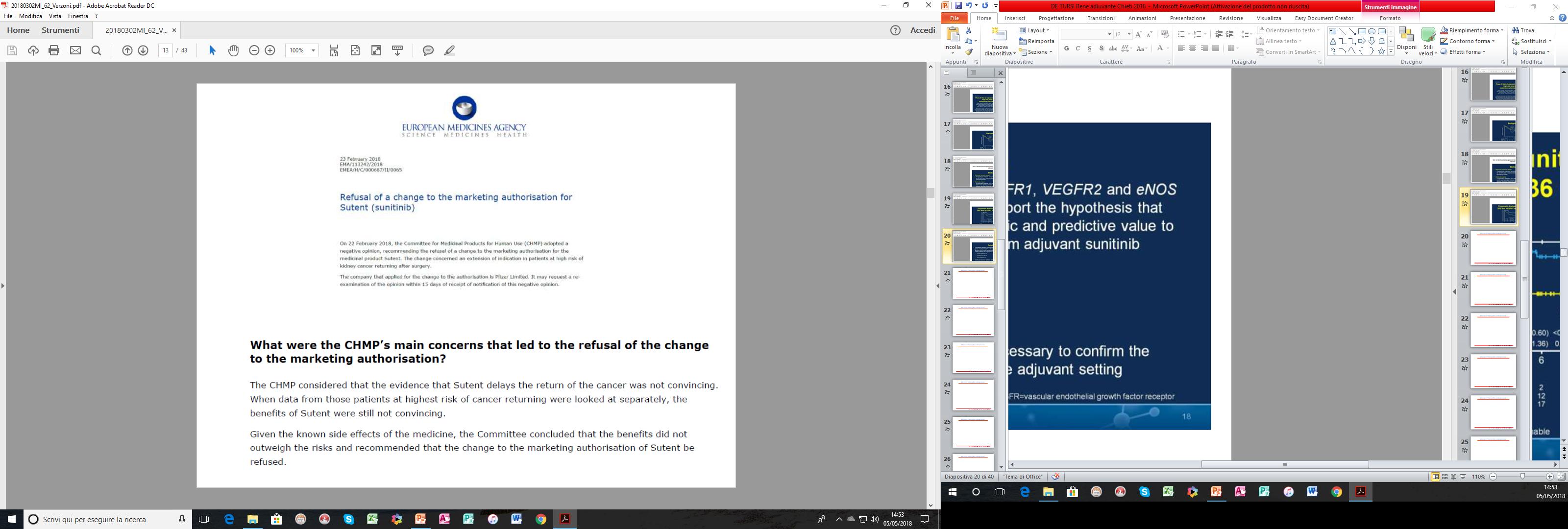 The multidisciplinary approach to kidney cancer – Chieti, 10 maggio 2018
Adjuvant therapy for kidney cancer
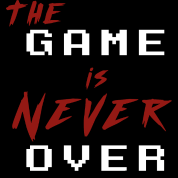 The multidisciplinary approach to kidney cancer – Chieti, 10 maggio 2018
Adjuvant therapy for kidney cancer
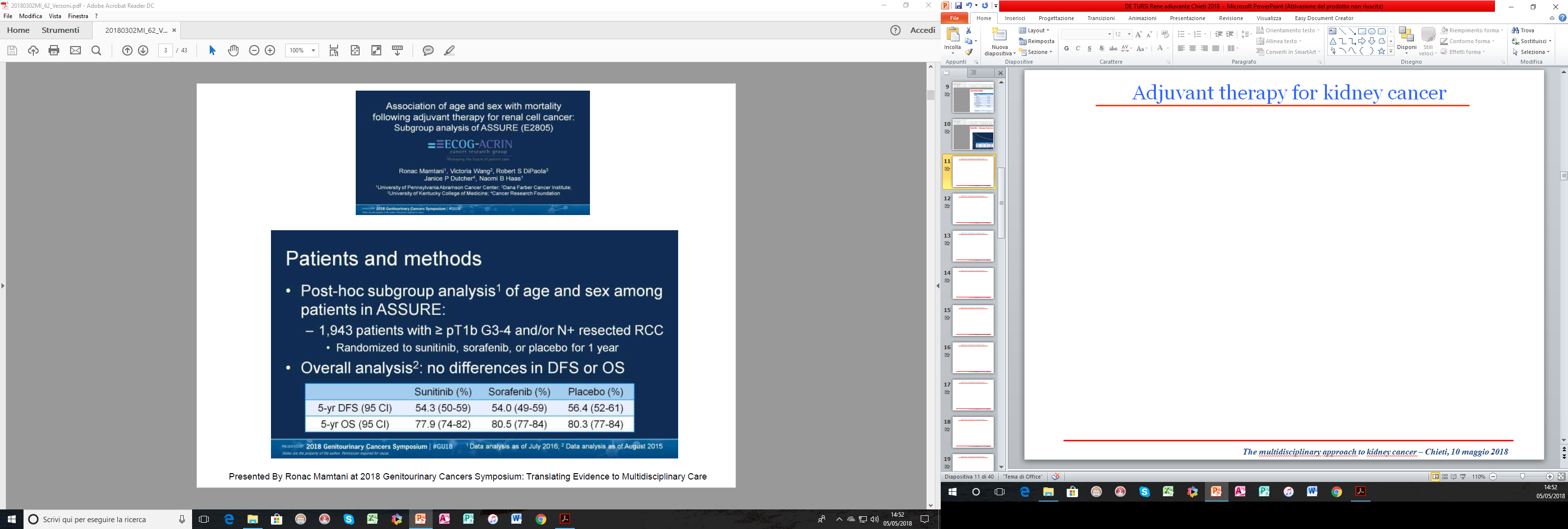 The multidisciplinary approach to kidney cancer – Chieti, 10 maggio 2018
Adjuvant therapy for kidney cancer
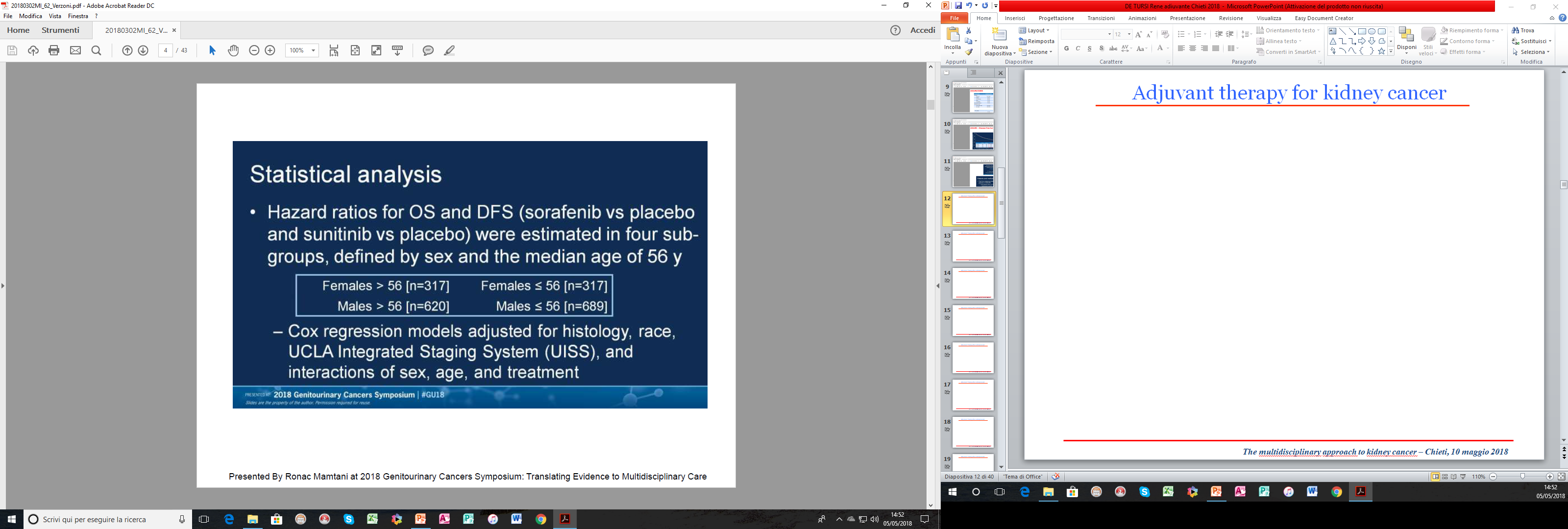 The multidisciplinary approach to kidney cancer – Chieti, 10 maggio 2018
Adjuvant therapy for kidney cancer
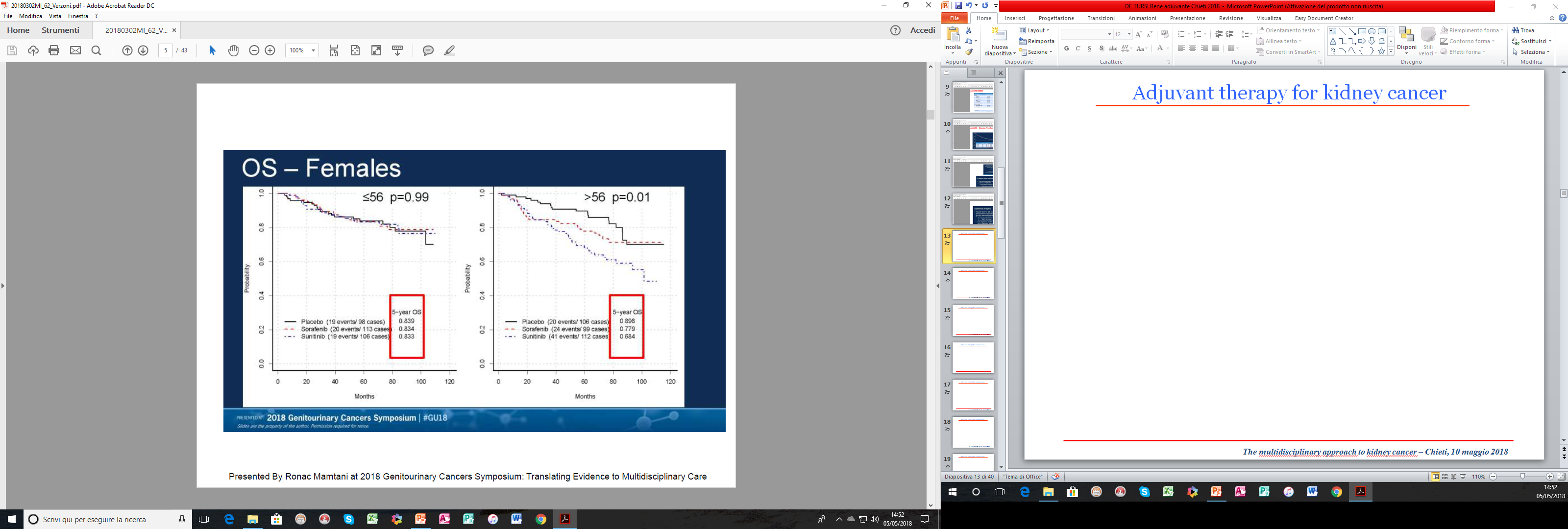 The multidisciplinary approach to kidney cancer – Chieti, 10 maggio 2018
Adjuvant therapy for kidney cancer
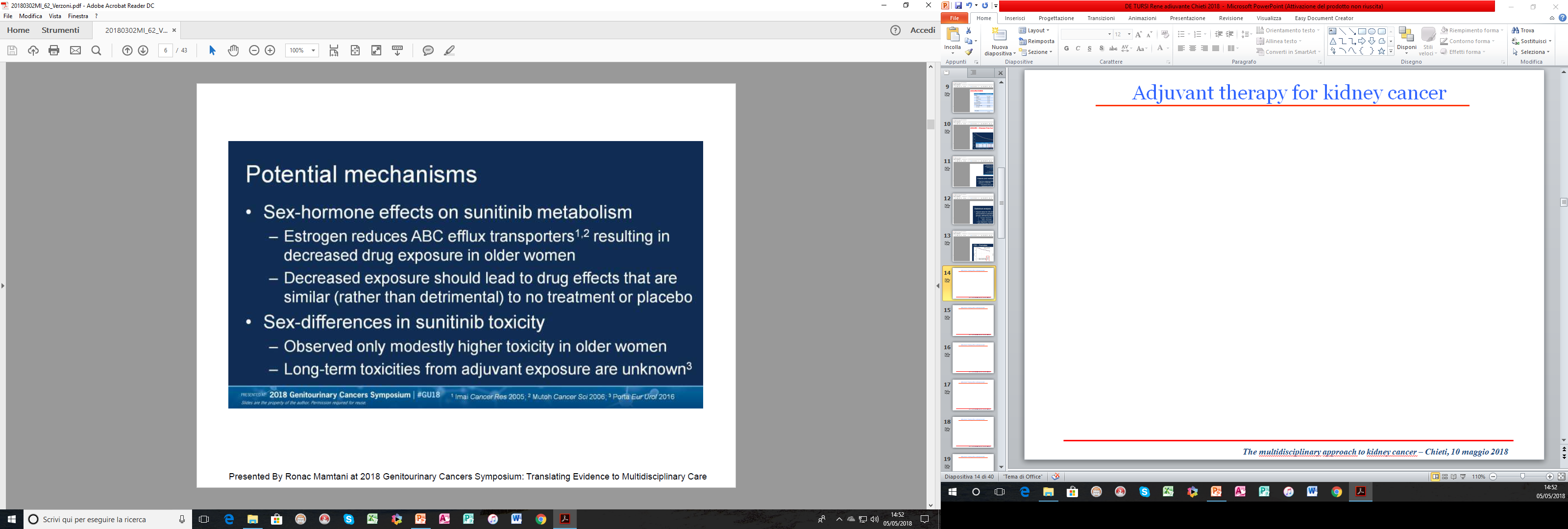 The multidisciplinary approach to kidney cancer – Chieti, 10 maggio 2018
Adjuvant therapy for kidney cancer
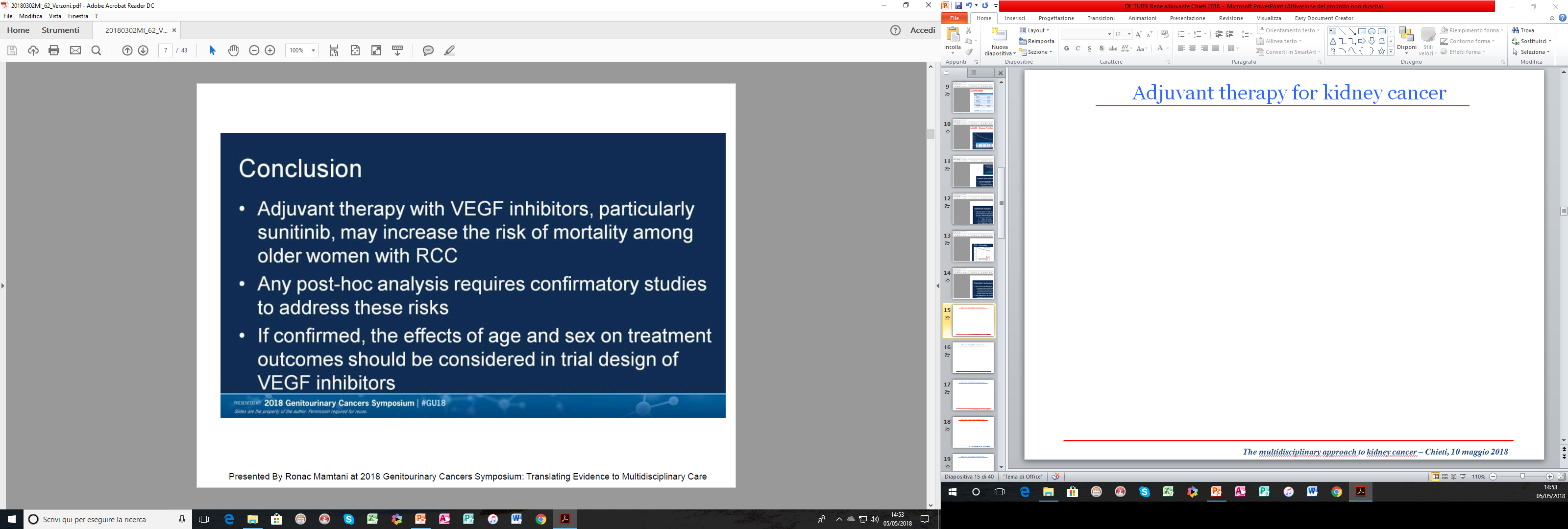 The multidisciplinary approach to kidney cancer – Chieti, 10 maggio 2018
Adjuvant therapy for kidney cancer
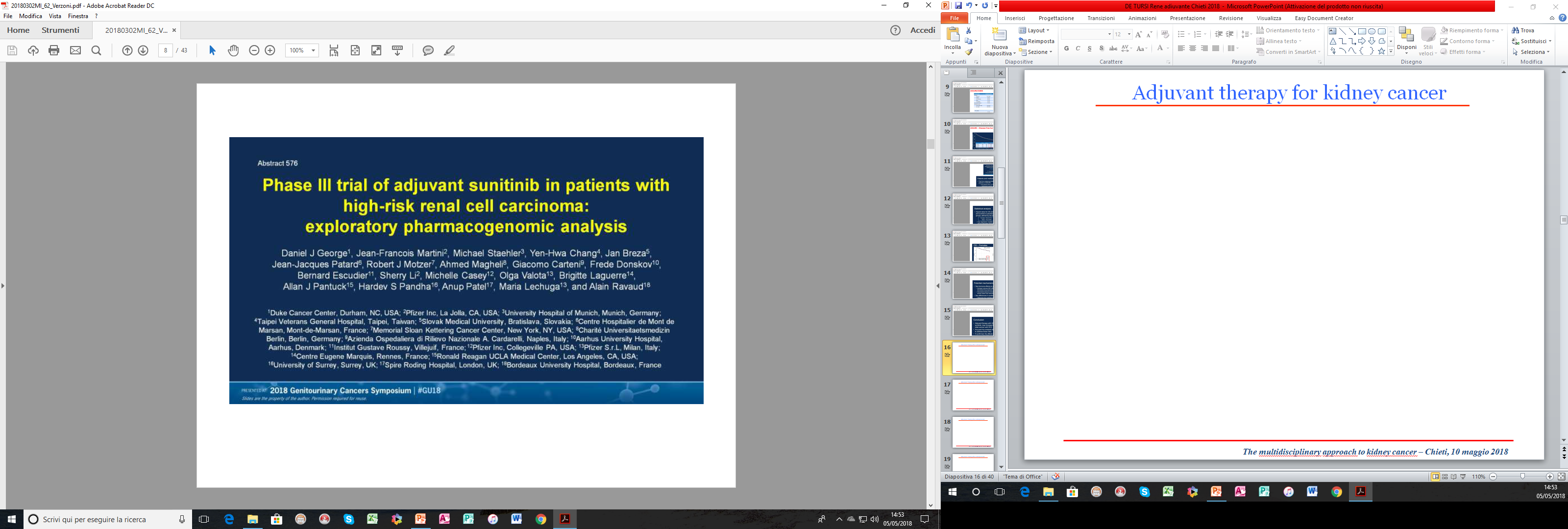 The multidisciplinary approach to kidney cancer – Chieti, 10 maggio 2018
Adjuvant therapy for kidney cancer
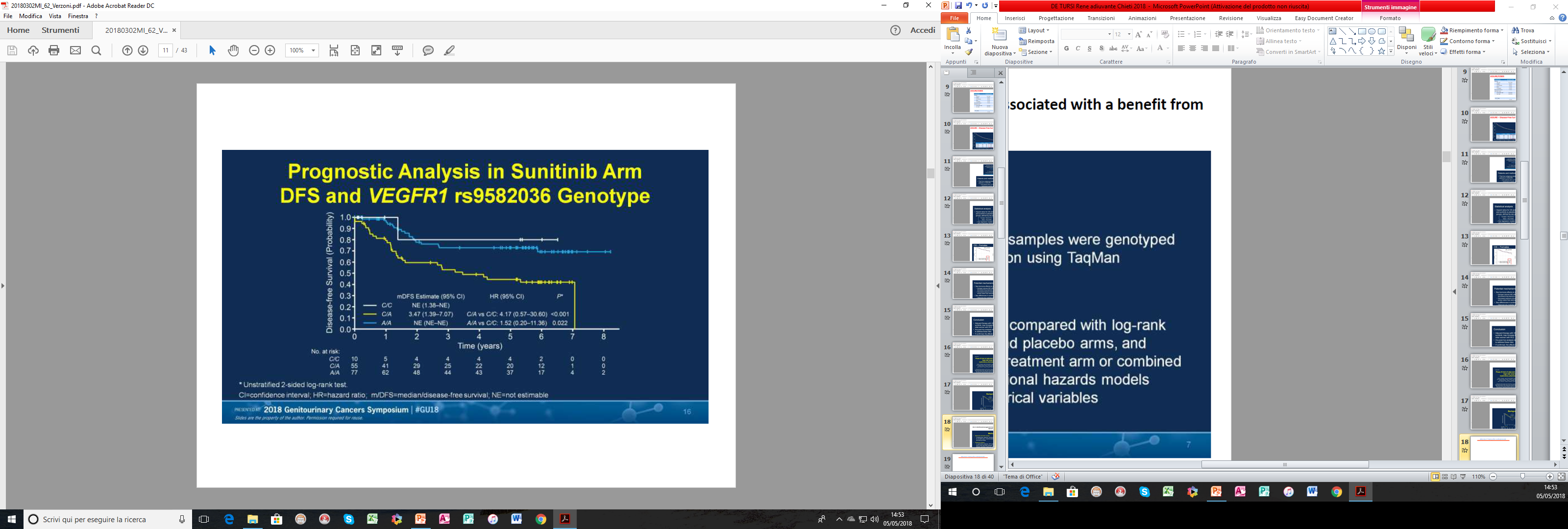 The multidisciplinary approach to kidney cancer – Chieti, 10 maggio 2018
Adjuvant therapy for kidney cancer
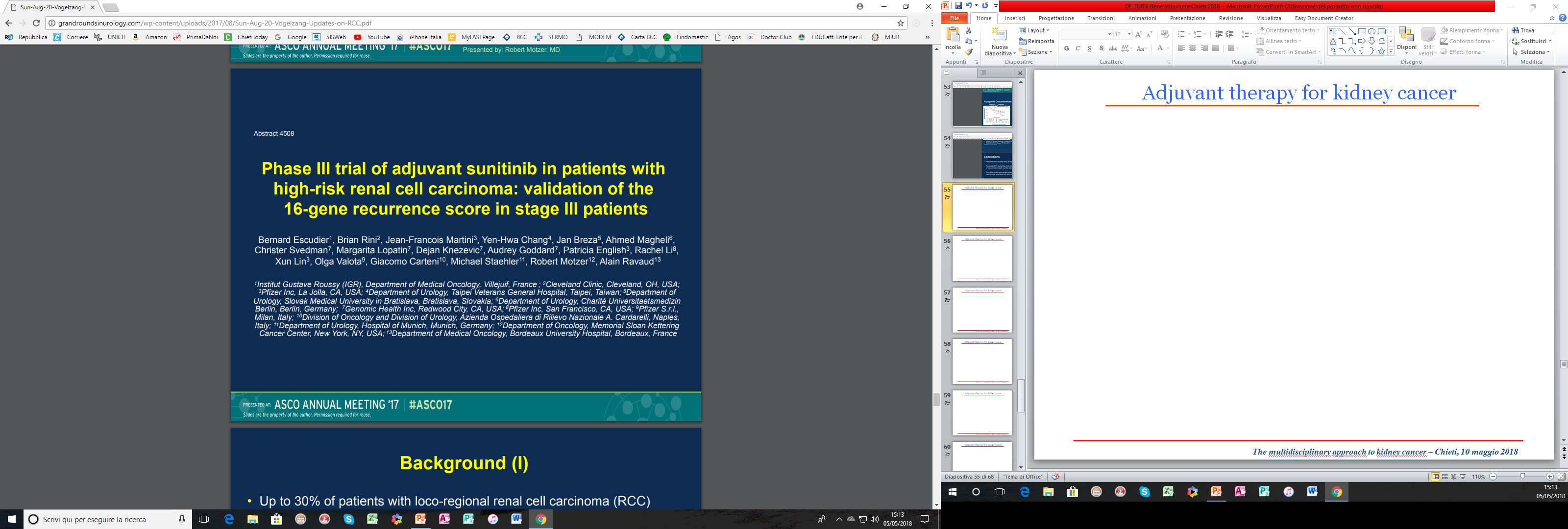 The multidisciplinary approach to kidney cancer – Chieti, 10 maggio 2018
Adjuvant therapy for kidney cancer
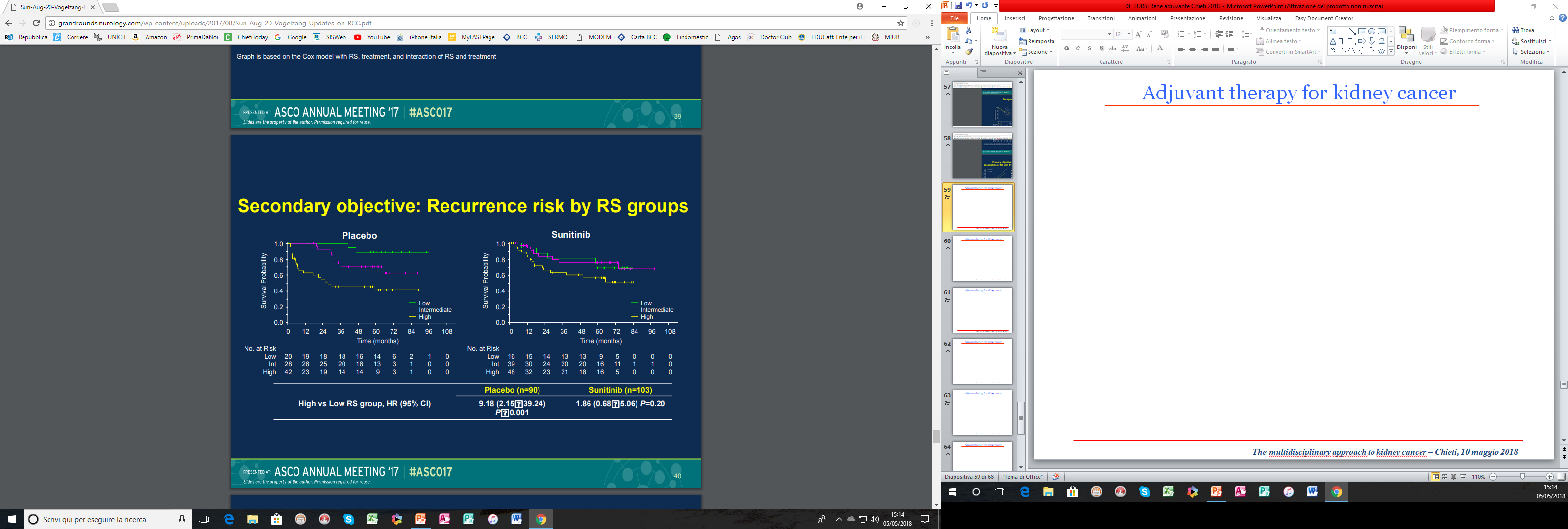 The multidisciplinary approach to kidney cancer – Chieti, 10 maggio 2018
Adjuvant therapy for kidney cancer
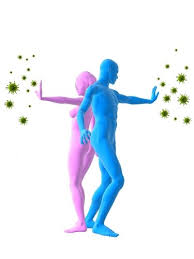 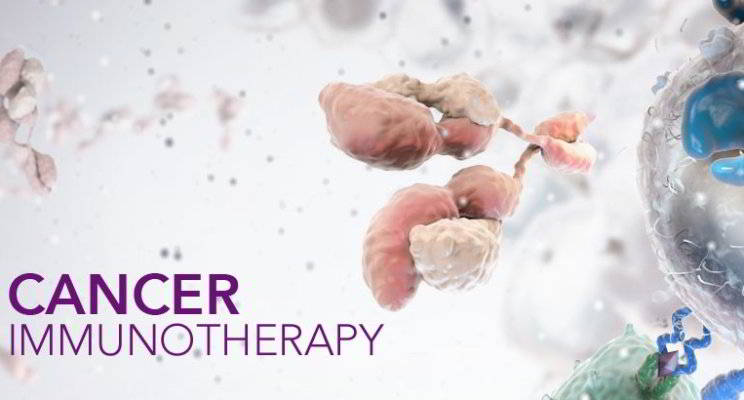 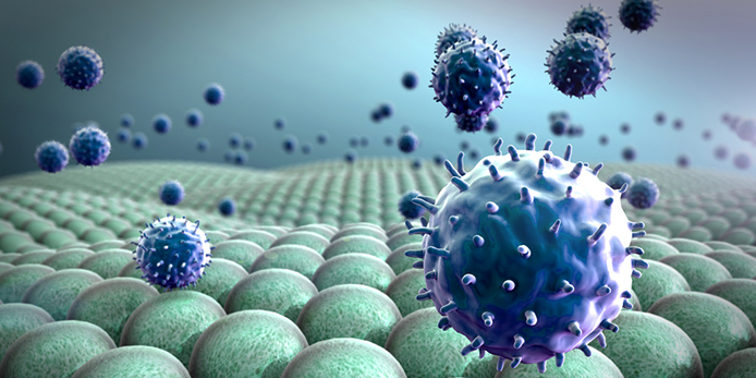 The multidisciplinary approach to kidney cancer – Chieti, 10 maggio 2018
Adjuvant therapy for kidney cancer
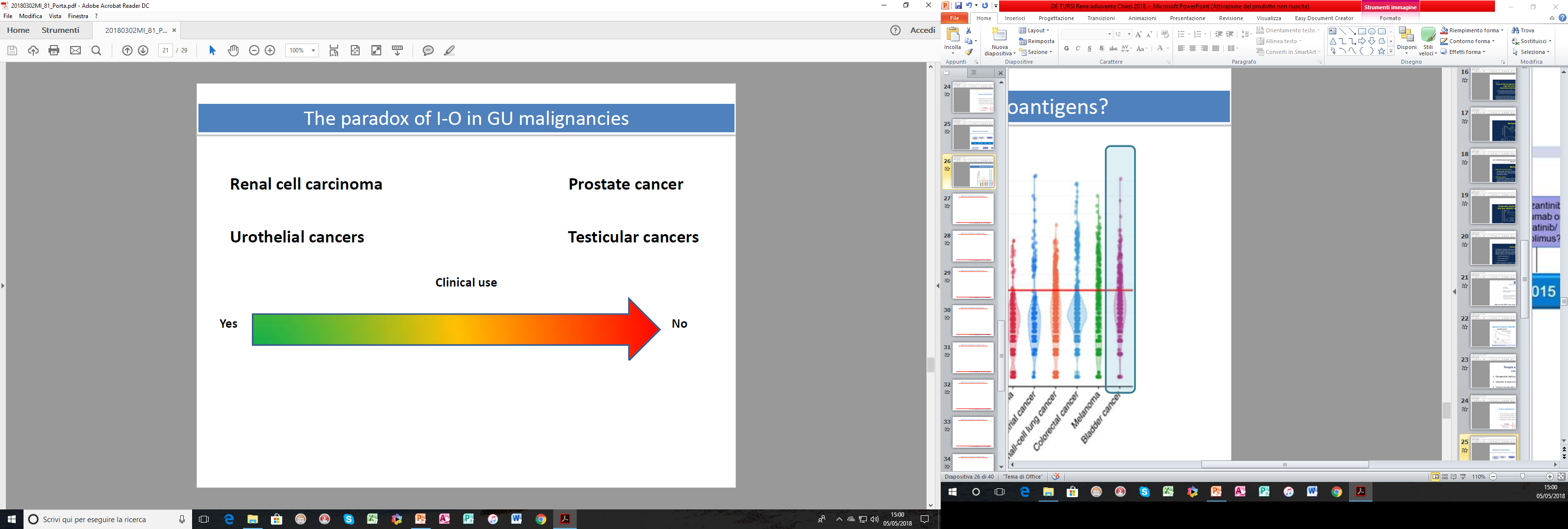 The multidisciplinary approach to kidney cancer – Chieti, 10 maggio 2018
Adjuvant therapy for kidney cancer
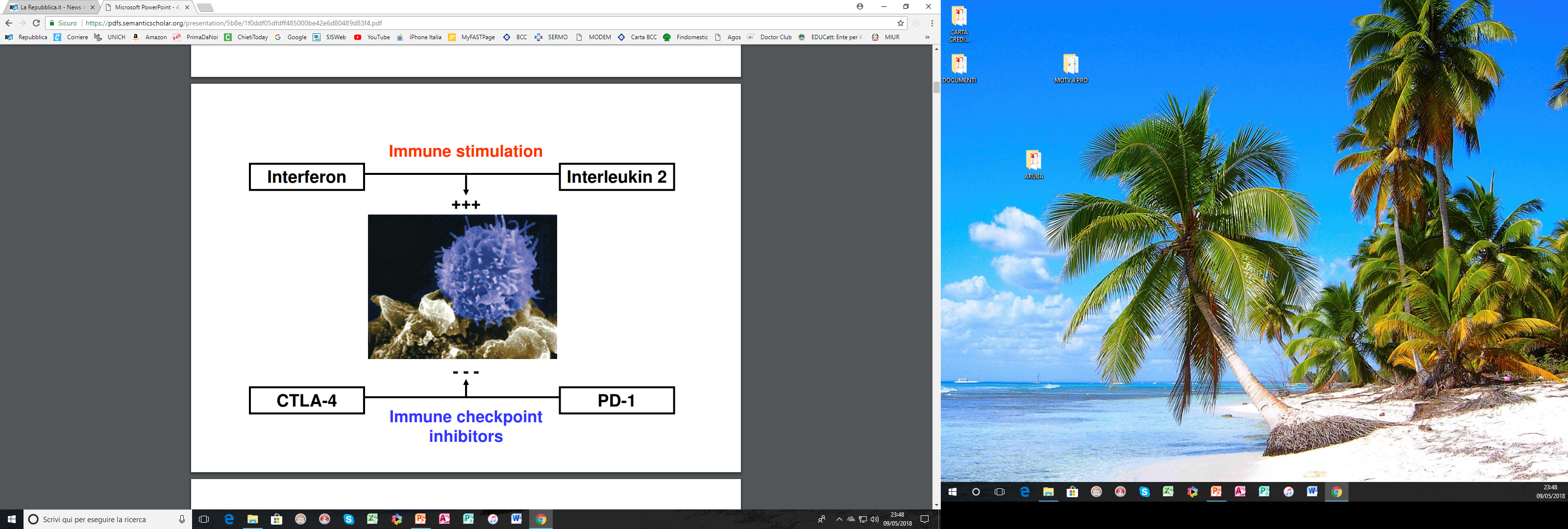 The multidisciplinary approach to kidney cancer – Chieti, 10 maggio 2018
Adjuvant therapy for kidney cancer
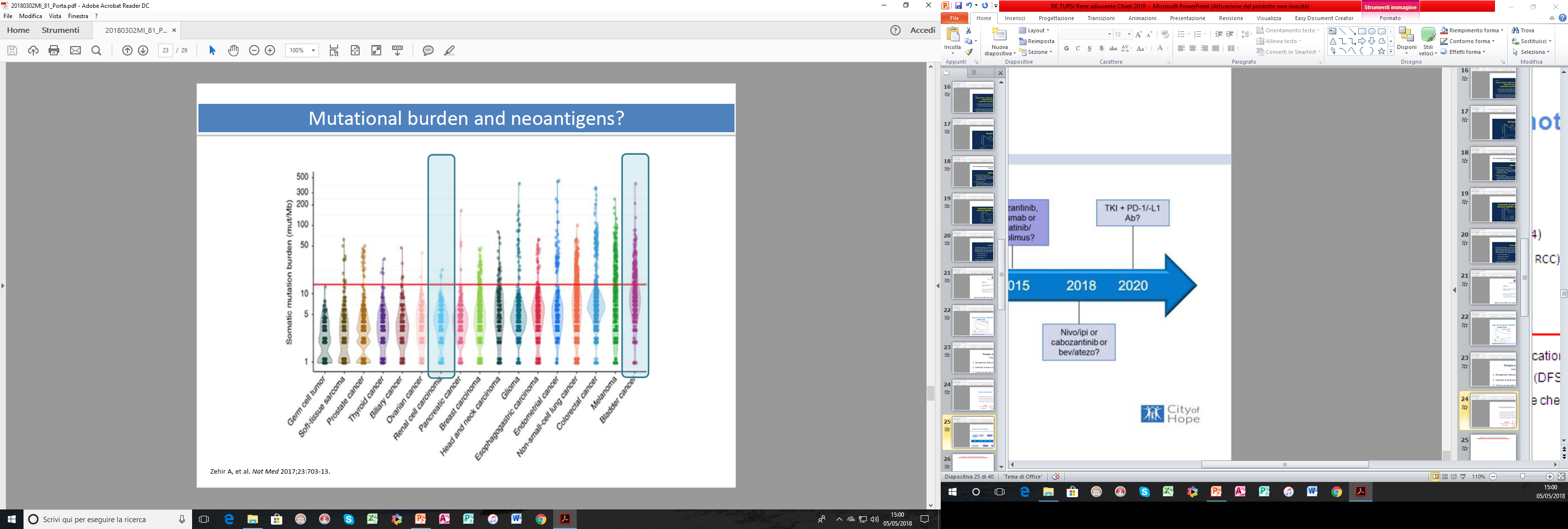 The multidisciplinary approach to kidney cancer – Chieti, 10 maggio 2018
Adjuvant therapy for kidney cancer
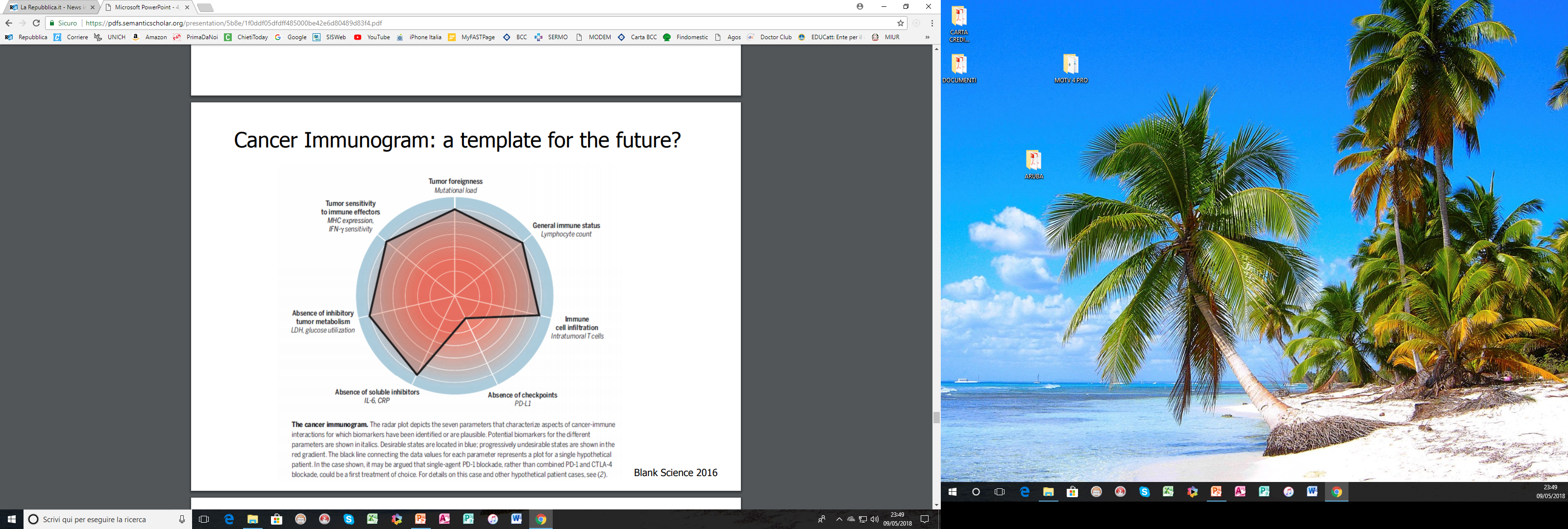 The multidisciplinary approach to kidney cancer – Chieti, 10 maggio 2018
Adjuvant therapy for kidney cancer
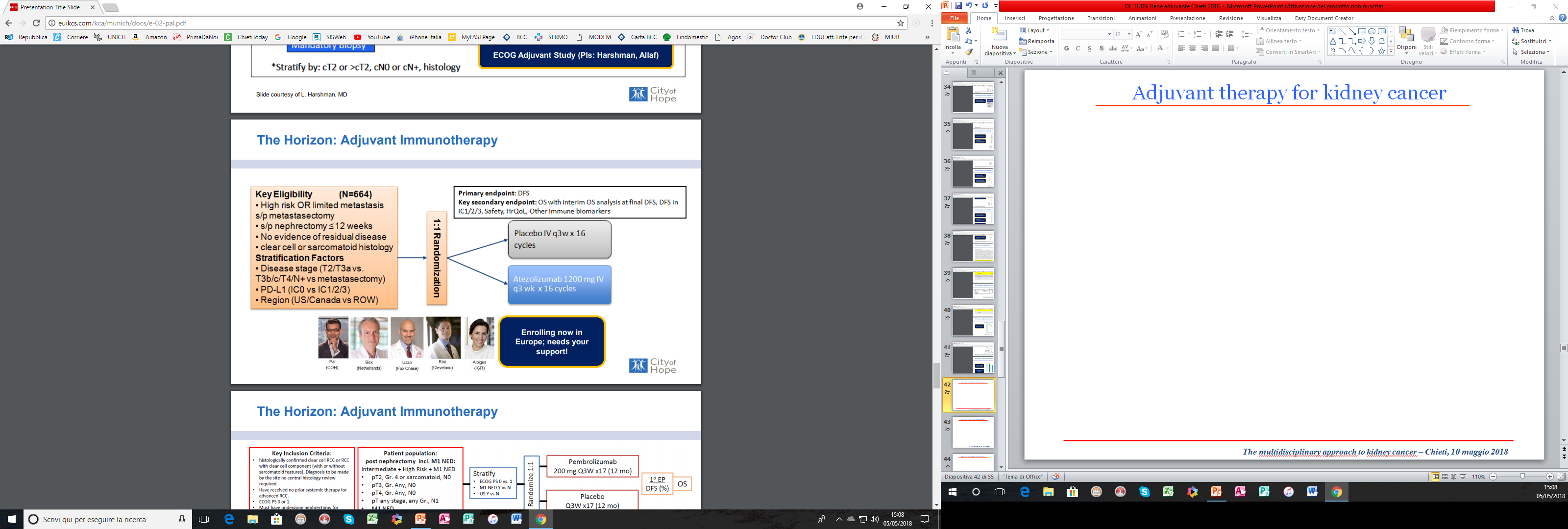 The multidisciplinary approach to kidney cancer – Chieti, 10 maggio 2018
Adjuvant therapy for kidney cancer
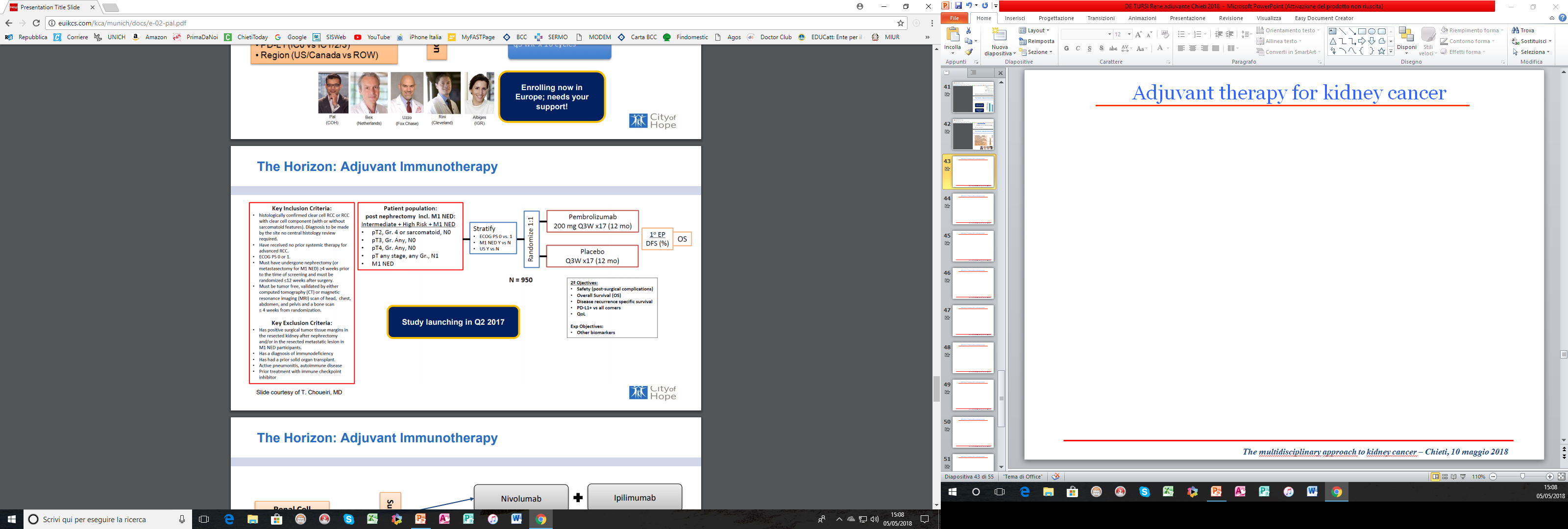 The multidisciplinary approach to kidney cancer – Chieti, 10 maggio 2018
Adjuvant therapy for kidney cancer
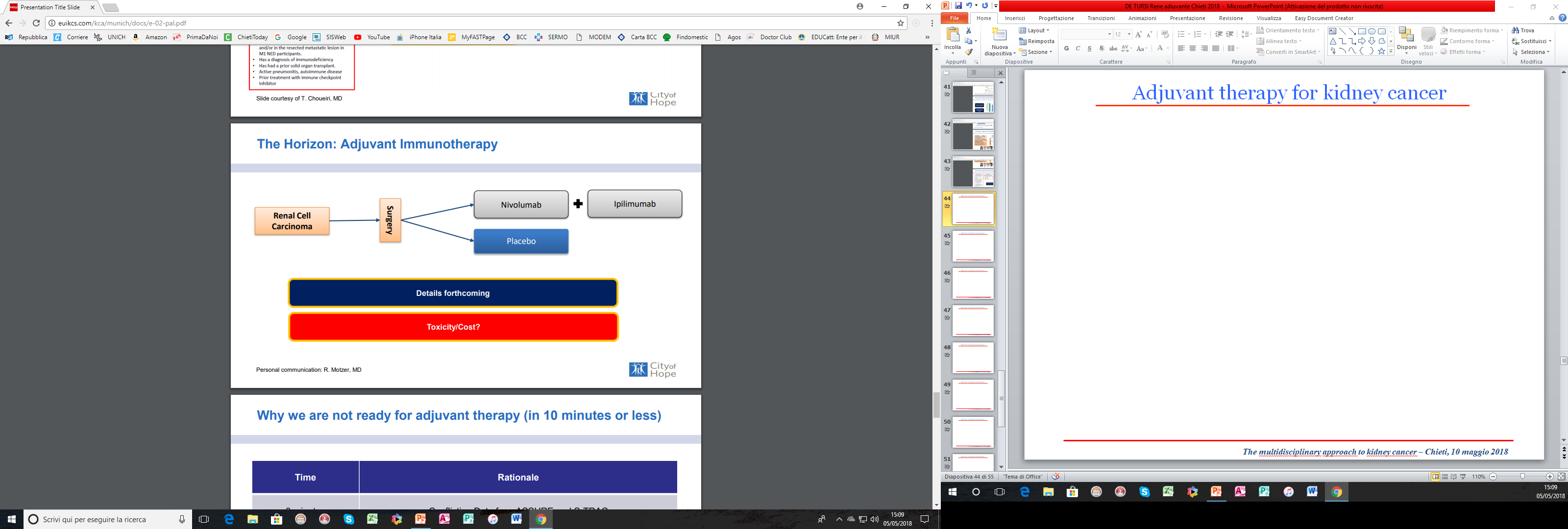 The multidisciplinary approach to kidney cancer – Chieti, 10 maggio 2018
Adjuvant therapy for kidney cancer
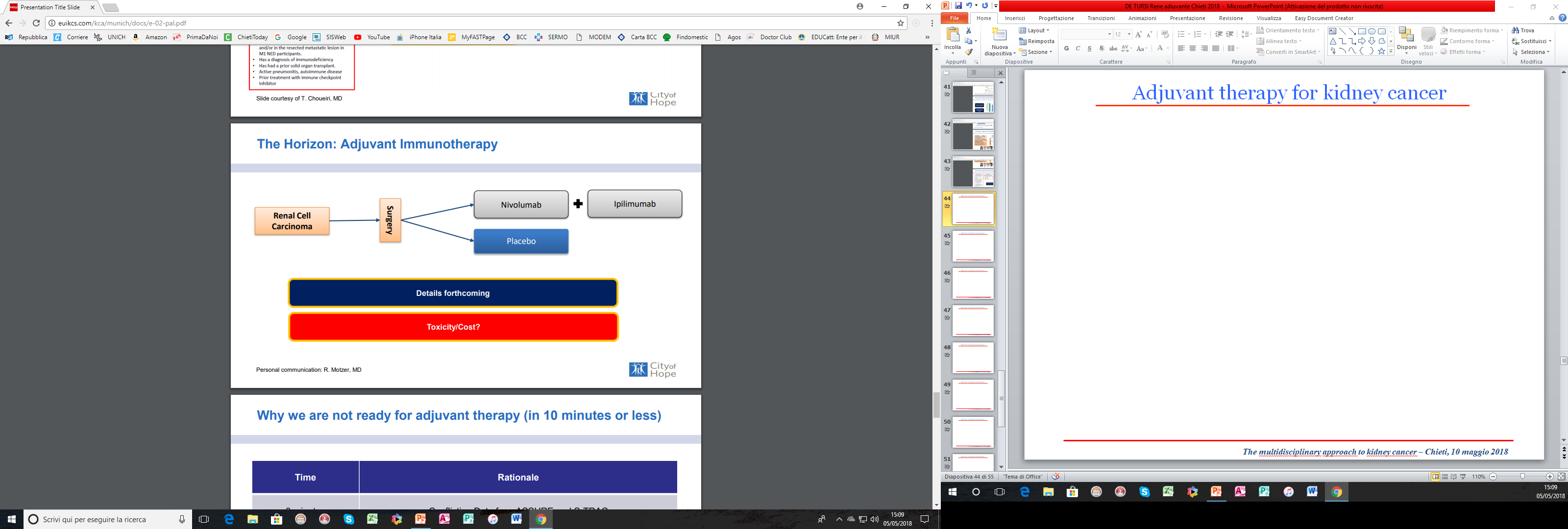 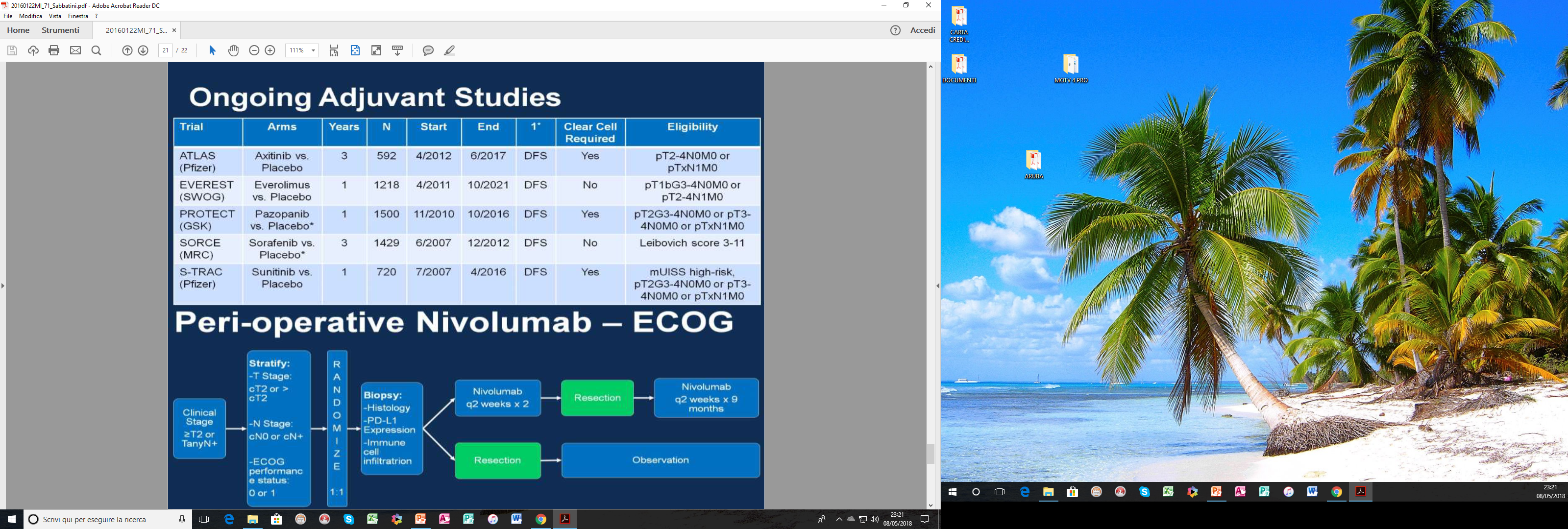 The multidisciplinary approach to kidney cancer – Chieti, 10 maggio 2018
Adjuvant therapy for kidney cancer
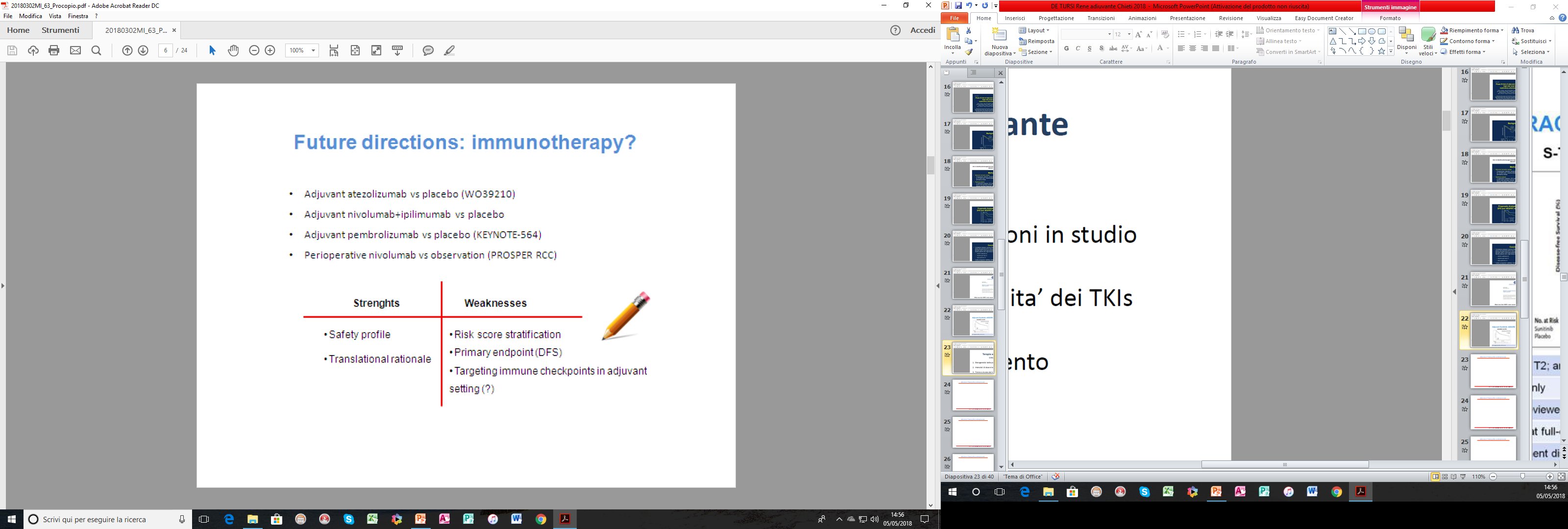 The multidisciplinary approach to kidney cancer – Chieti, 10 maggio 2018
CheckMate 025: A randomized, open-label, phase III study of nivolumab versus everolimus in advanced renal cell carcinoma
Padmanee Sharma, Bernard Escudier, David F. McDermott, Saby George, Hans J. Hammers, Sandhya Srinivas, Scott S. Tykodi, Jeffrey A. Sosman, Giuseppe Procopio, Elizabeth R. Plimack, Daniel Castellano, Howard Gurney, Frede Donskov, Petri Bono, John Wagstaff, Thomas C. Gauler, Takeshi Ueda, Li-An Xu, Ian M. Waxman, Robert J. Motzer, on behalf of the CheckMate 025 investigators
Adjuvant therapy for kidney cancer
Randomized, open-labeled phase III study to compare nivolumab with everolimus in patients with advanced RCC after prior systemic therapy (NCT01668784)
Enrolled patients
Previously treated advanced or metastatic clear-cell RCC
1 or 2 prior anti-angiogenic treatments
Nivolumab
(N = 410) 
3 mg/kg every 2 weeks intravenous
Treat until progression or intolerable toxicity
Treatment beyond progression was permitted if drug was tolerated and clinical benefit was noted
Randomize 1:1
Everolimus 
(N = 411)
10 mg/day 
oral
Disease assessments
Every 8 weeks from randomization through 12 months
Then every 12 weeks until progression or treatment discontinuation
Primary endpoint
Overall survival (OS)
The multidisciplinary approach to kidney cancer – Chieti, 10 maggio 2018
Adjuvant therapy for kidney cancer
1.0
0.9
HR (98.5% CI), 
0.73 (0.57–0.93)P = 0.0018
0.8
0.7
0.6
Nivolumab
0.5
0.4
Overall Survival (Probability)
Everolimus
0.3
0.2
0.1
Months
0.0
The risk of death was reduced by 27% in patients in the nivolumab treatment group compared with those in the everolimus group 
Study stopped after planned interim analysis (398 deaths) because assessment by an independent data monitoring committee concluded that the study met its primary endpoint, demonstrating superior OS for nivolumab 
This means that patients are more likely to live when treated with nivolumab versus everolimus
0
3
6
9
12
15
18
21
24
27
30
33
The multidisciplinary approach to kidney cancer – Chieti, 10 maggio 2018
Adjuvant therapy for kidney cancer
P < 0.0001
Objective Response Rate (%)
Patients on nivolumab treatment had a significantly better objective response rate than those on everolimus treatment
This means that more patients responded to treatment with nivolumab than to treatment with everolimus
The multidisciplinary approach to kidney cancer – Chieti, 10 maggio 2018
Adjuvant therapy for kidney cancer
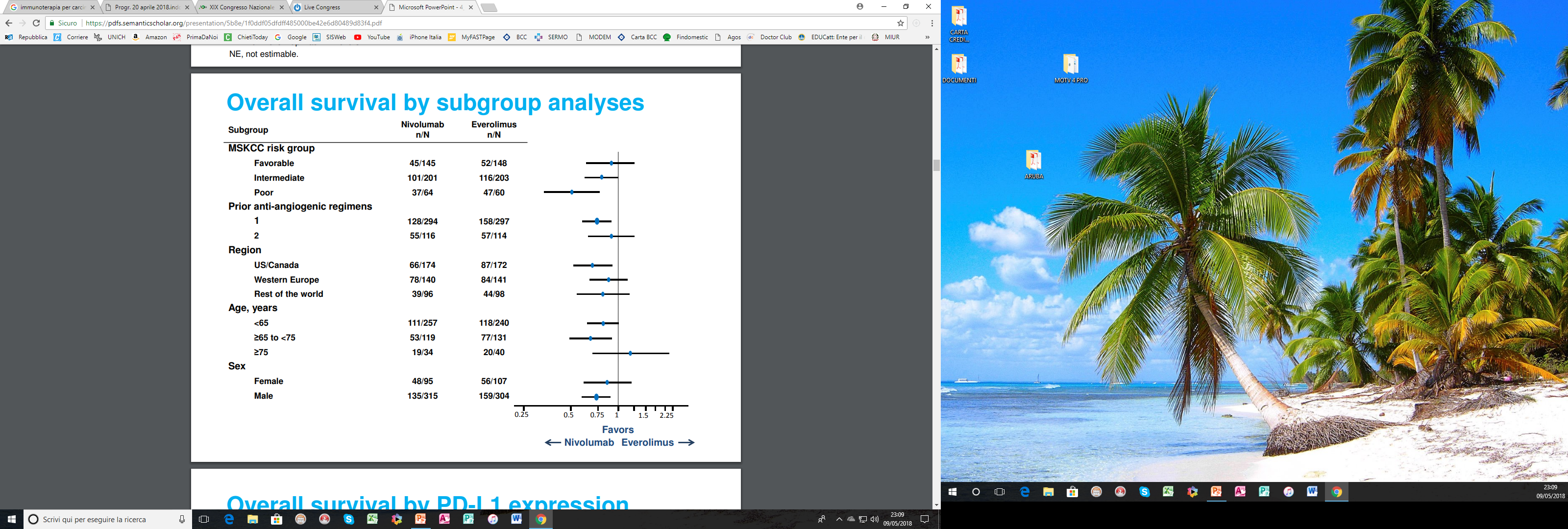 The multidisciplinary approach to kidney cancer – Chieti, 10 maggio 2018
Adjuvant therapy for kidney cancer
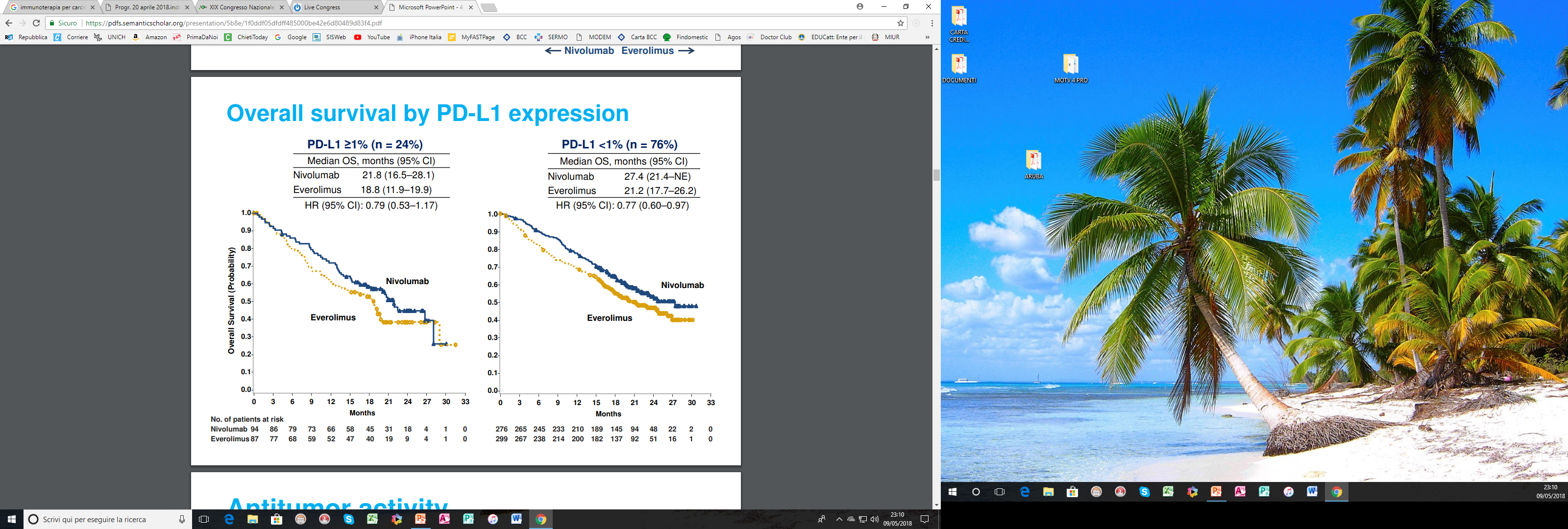 The multidisciplinary approach to kidney cancer – Chieti, 10 maggio 2018
Adjuvant therapy for kidney cancer
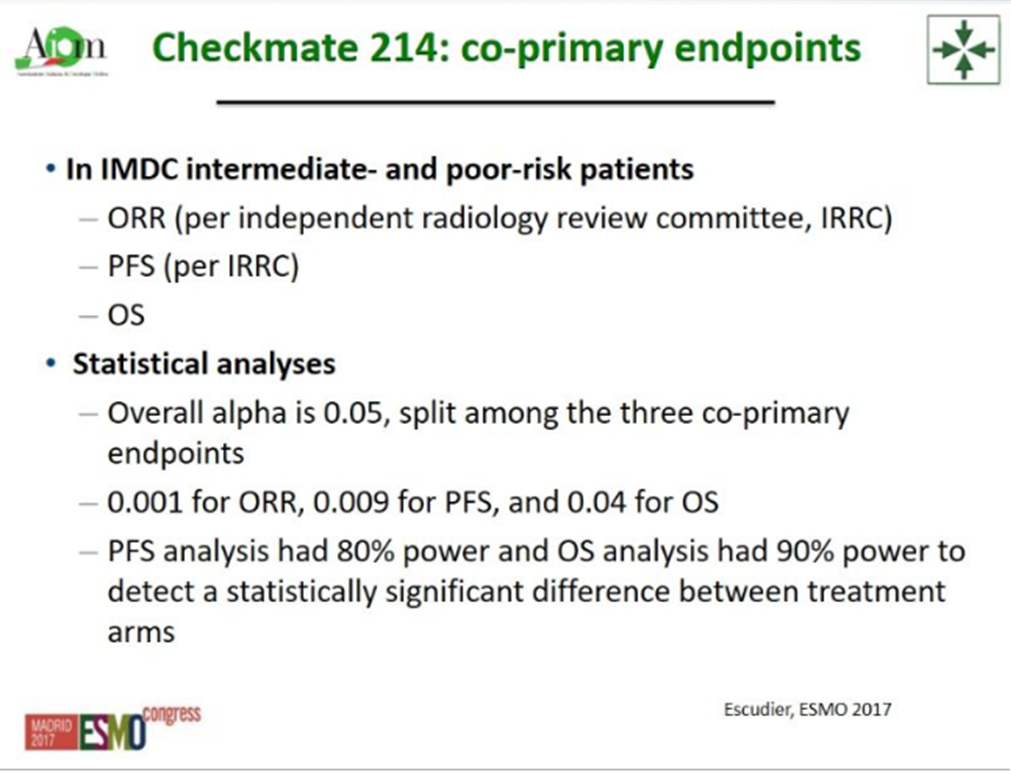 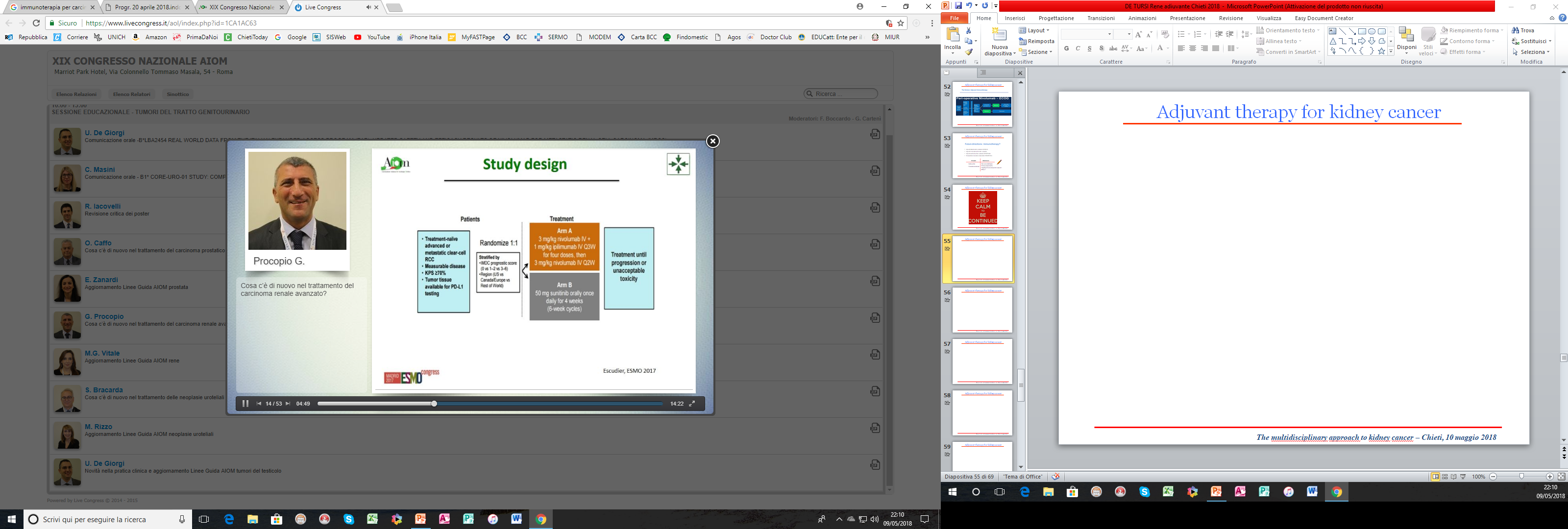 The multidisciplinary approach to kidney cancer – Chieti, 10 maggio 2018
Adjuvant therapy for kidney cancer
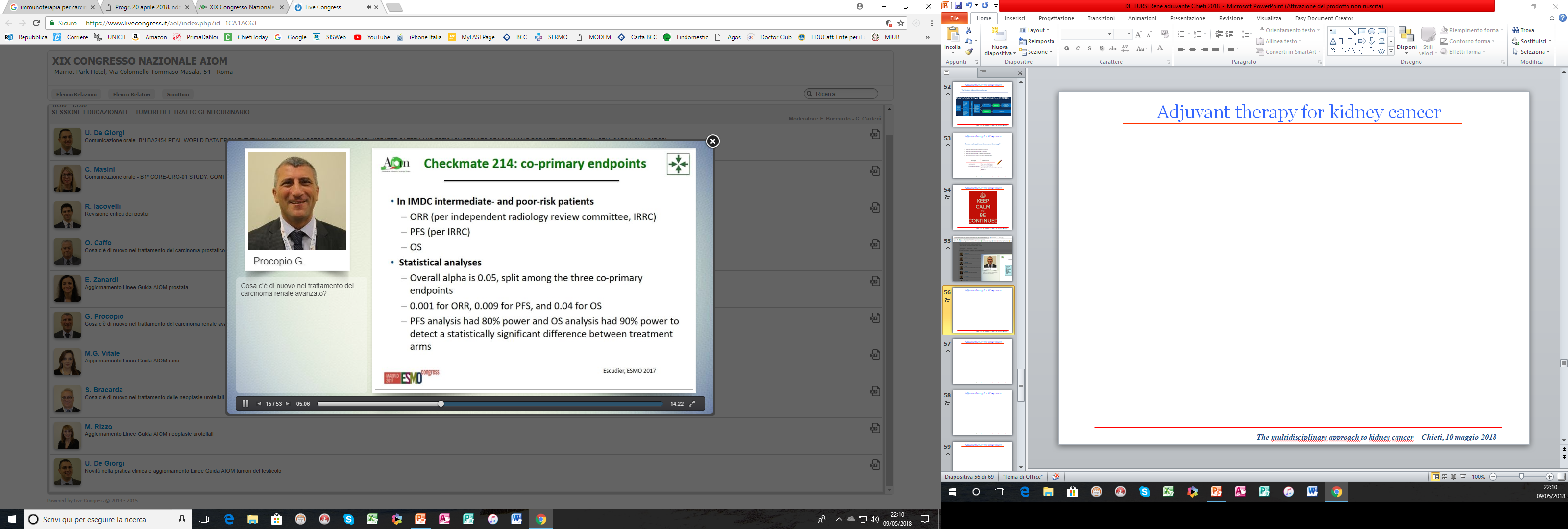 The multidisciplinary approach to kidney cancer – Chieti, 10 maggio 2018
Adjuvant therapy for kidney cancer
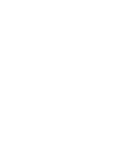 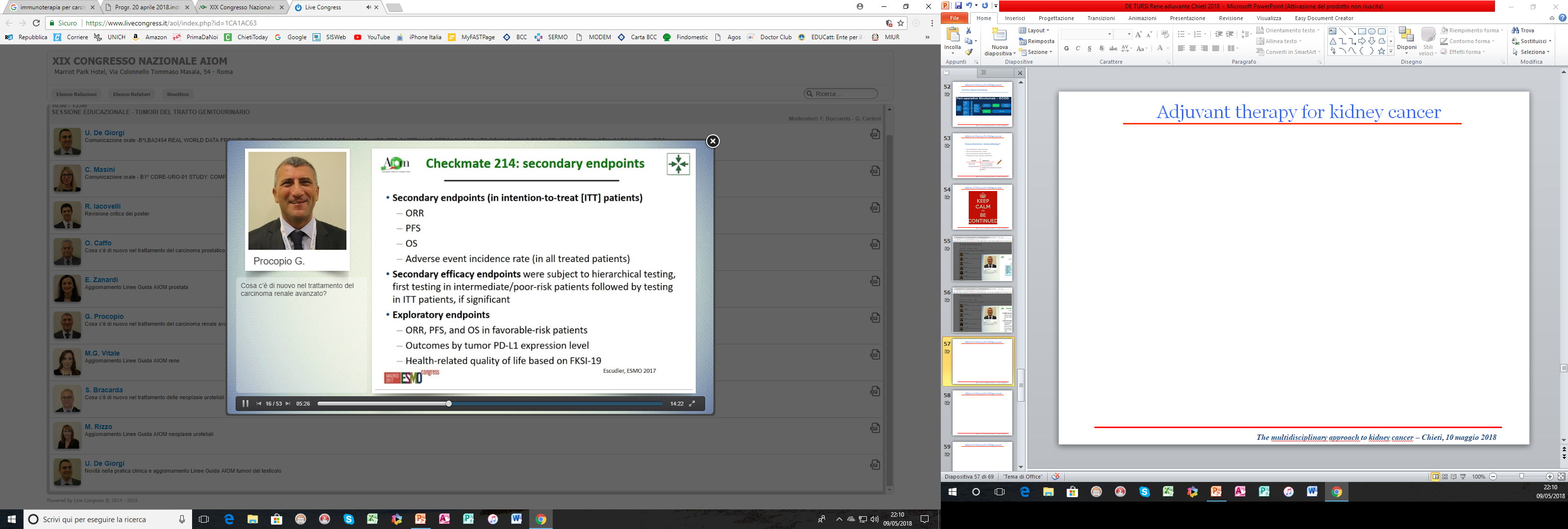 The multidisciplinary approach to kidney cancer – Chieti, 10 maggio 2018
Adjuvant therapy for kidney cancer
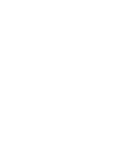 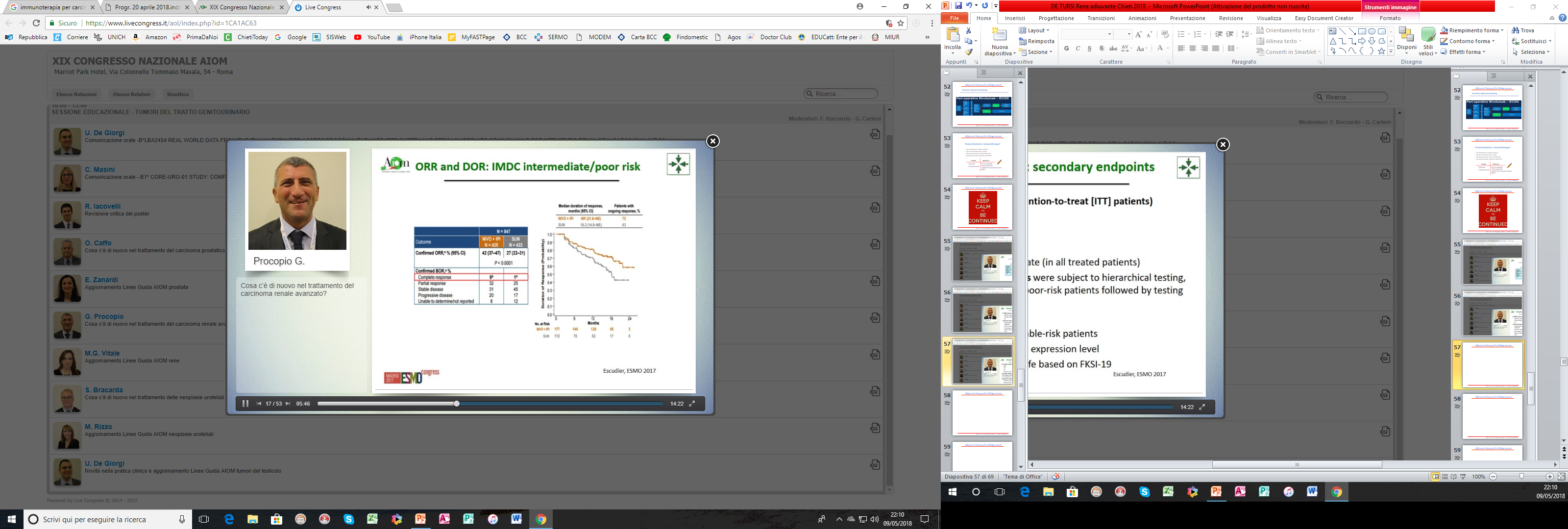 The multidisciplinary approach to kidney cancer – Chieti, 10 maggio 2018
Adjuvant therapy for kidney cancer
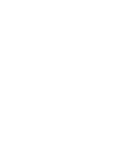 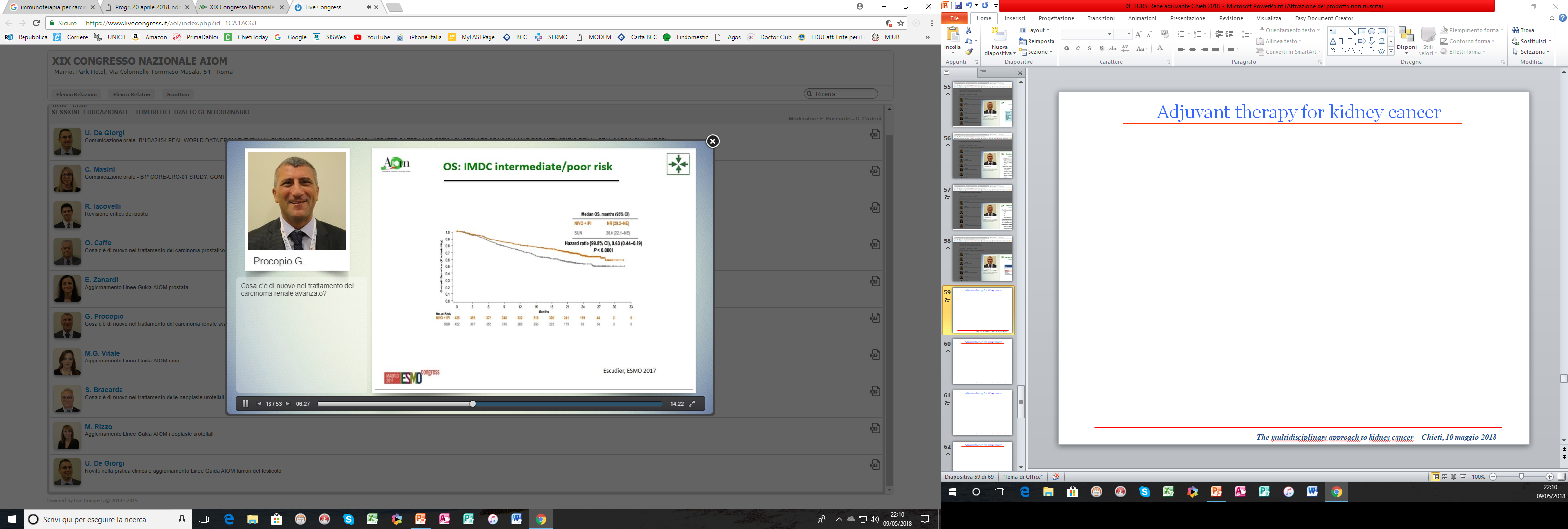 The multidisciplinary approach to kidney cancer – Chieti, 10 maggio 2018
Adjuvant therapy for kidney cancer
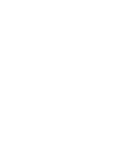 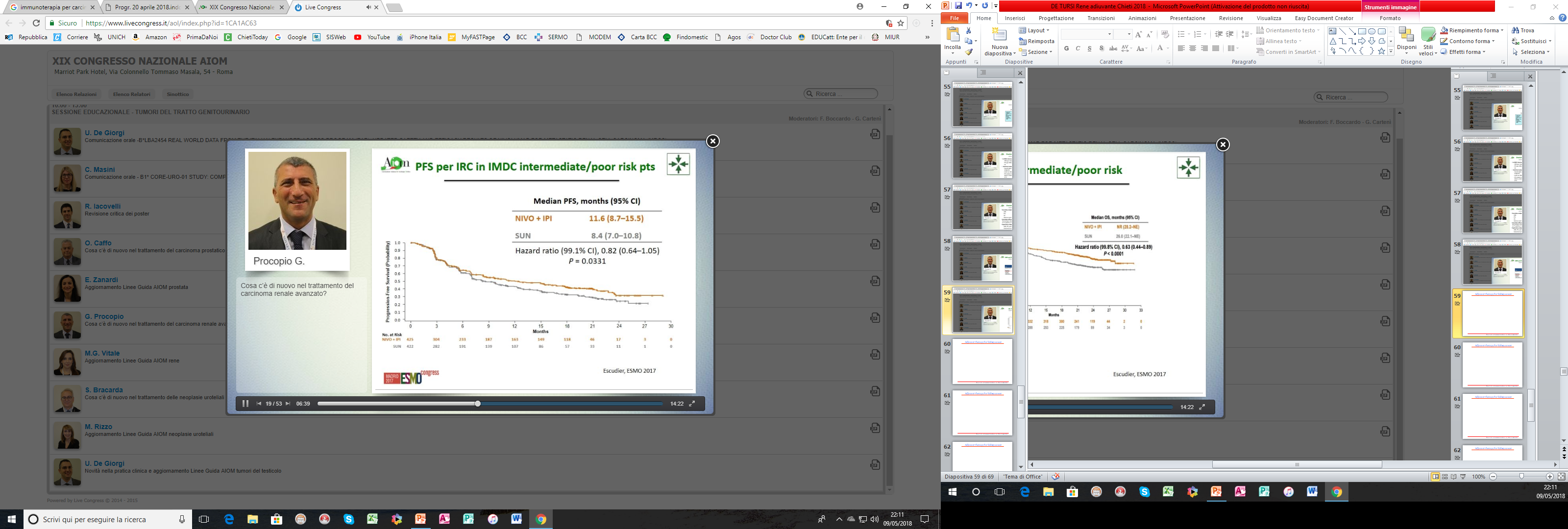 The multidisciplinary approach to kidney cancer – Chieti, 10 maggio 2018
Adjuvant therapy for kidney cancer
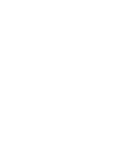 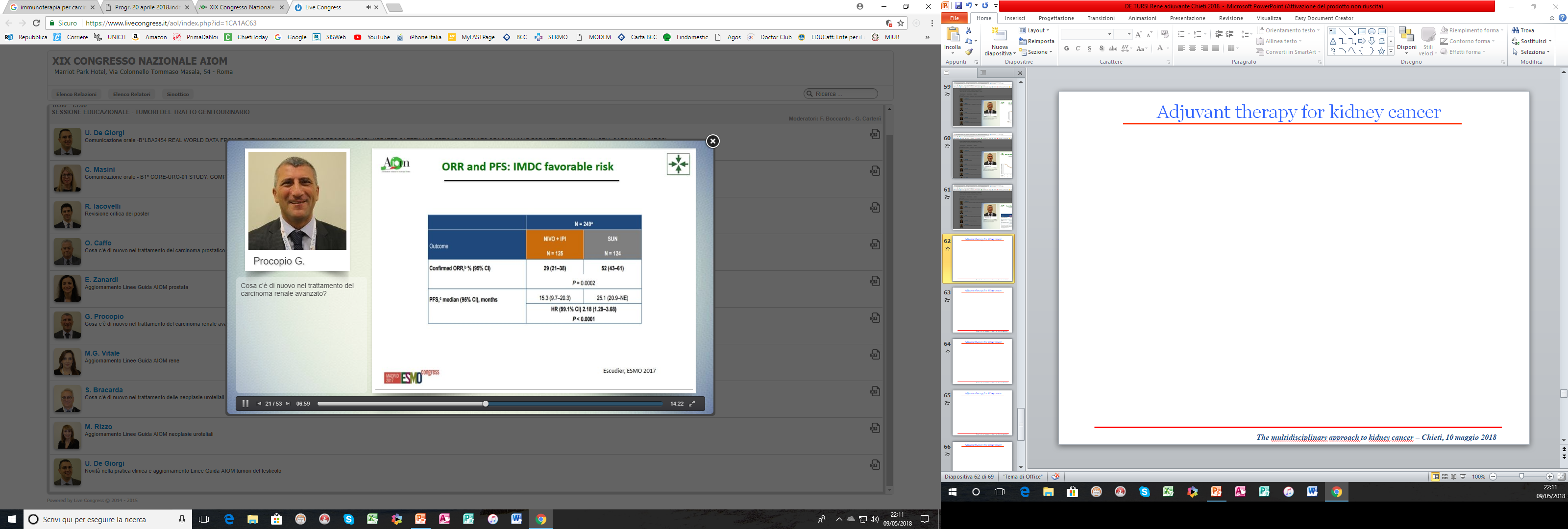 The multidisciplinary approach to kidney cancer – Chieti, 10 maggio 2018
Adjuvant therapy for kidney cancer
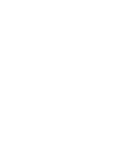 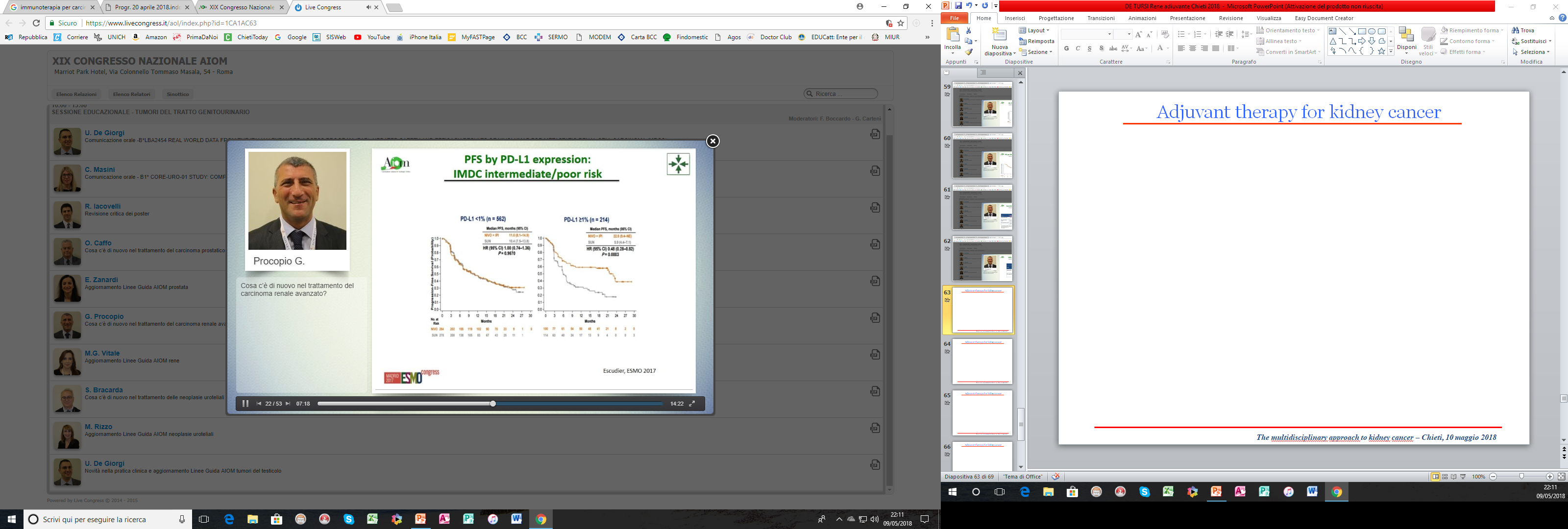 The multidisciplinary approach to kidney cancer – Chieti, 10 maggio 2018
Adjuvant therapy for kidney cancer
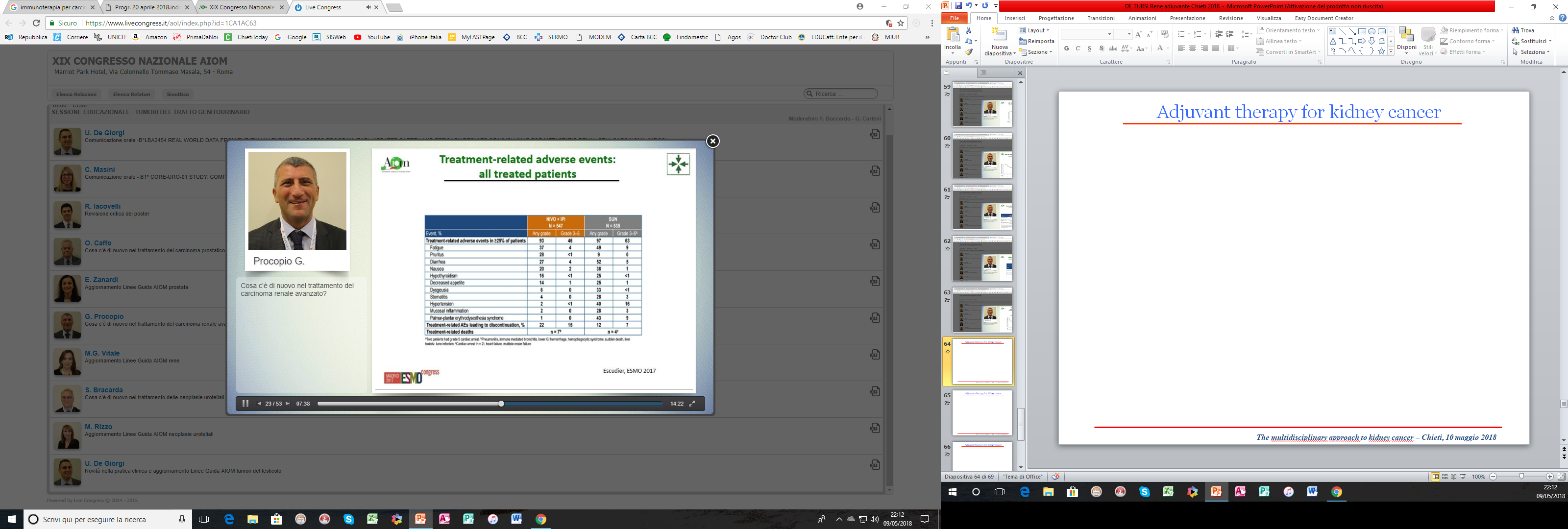 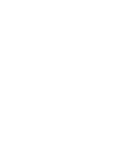 The multidisciplinary approach to kidney cancer – Chieti, 10 maggio 2018
Adjuvant therapy for kidney cancer
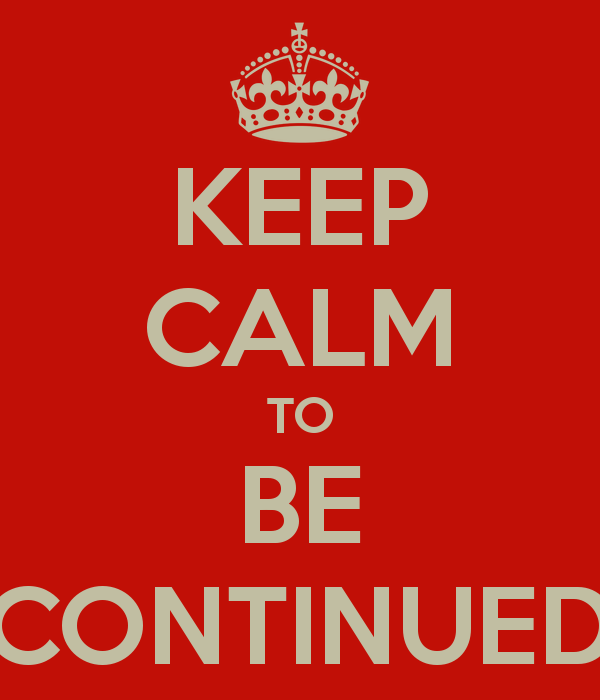 The multidisciplinary approach to kidney cancer – Chieti, 10 maggio 2018
GRAZIE PER L’ATTENZIONE